Запорізький національний університет Кафедра фізіології, імунології і біохімії з курсом цивільного захисту та медицини 

ОП «Середня освіта (біологія та здоров’я людини)»
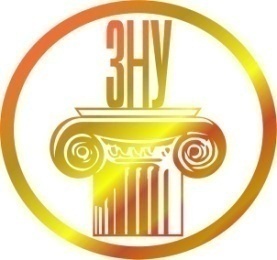 ВІКОВА ІМУНОЛОГІЯ
                                                       Змістовий модуль 6
                                                         Лекція №6
                                                               Імунодіагностика, 
                                                   імунопрофілактика,
                                                 імунотерапія
                                                               (4 год)
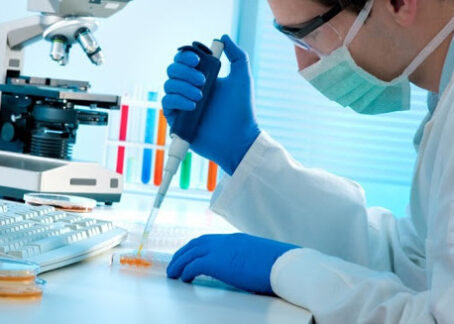 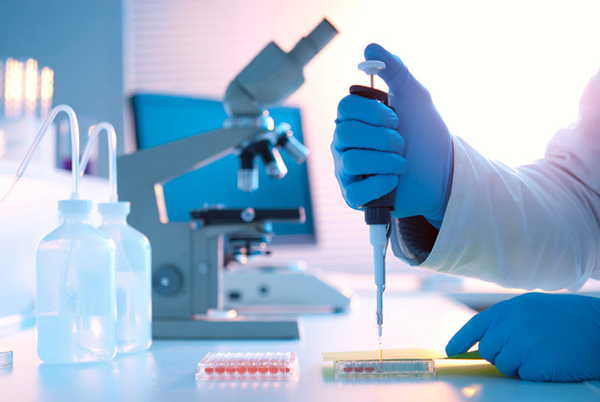 План
Імунний статус людини, принципи оцінки. Інтерпретація імунограм. Особливості постановки імунологічного діагнозу. 
Можливості і обмеження iмунологiчних методiв. Імуноферментний метод і імунохімічні тести. Імуноблоттінг, методи мультикомплексного аналізу, ПЛР. (див. Лекцію №1). Особливості постановки імунологічного діагнозу. Роль імунологічних методів дослідження у ранній верифікації діагнозу імунодефіцитів, аутоімунних захворювань та алергій. 
Аутоімунний компонент в імунопатогенезi рiзних захворювань людини. 
Імунопрофілактика. Вакцинація. 
Імунотерапія. Сучасні підходи до застосування імунотропних препаратів нового покоління у лікуванні хворих з аутоімунною патологією. Підходи до застосування імунотропної терапії в залежності від віку.
ВСТУП
Імунітет у широкому розумінні цього слова - один із механізмів адаптації організму, спрямований на підтримку імунологічного гомеостазу. 
Поширеною помилкою є розуміння імунологічного гомеостазу як сталості кількісних значень окремих імунологічних показників. Насправді ж, імунологічний гомеостаз є збереженням сталості антигенного складу організму, а визначені нами кількісні параметри імунних механізмів тому, а вірніше, для того і коливаються, щоб утримувати сталість мінливої ​​під впливом внутрішніх та зовнішніх факторів антигенної ситуації в організмі.
З позиції клініциста, імунна система організму - один з найважливіших механізмів, що визначають розвиток, перебіг та результат патологічного процесу.
Клінічна імунологія, що відповідає за це коло питань, — одна з наймолодших і найстрімкіших галузей імунології. 
Найважливішими розділами, з яких по суті складається клінічна імунологія, що визначають її призначення як науки, є імунодіагностика, імунотерапія та імунопрофілактика.
Імунодіагностика
Імунодіагностика становить методичну основу сучасної імунології, має на меті, зокрема, характеристику функціонального стану окремих ланок імунної системи та взаємодіючих з ними факторів неспецифічного захисту, щоб виявити наявність можливого дефіциту будь-якого з них, та своєчасно розпочати відповідну імунокоригуючу терапію.
Найважливішою імунологічною проблемою педіатрії вважається проблема імунологічної недостатності або ІДС. Вона включає два великі і принципово різні розділи імунопатології.
1. Первинні ІДС є наслідком генних мутацій і характеризуються вираженими дефектами одного або декількох імунних механізмів. Вони легко виявляються навіть за первинного імунологічного обстеження. Захворювання досить рідкісні, питома вага їхньої загальної патології дитячого віку невелика. Не торкаючись детальної характеристики окремих нозологічних форм, можна сказати, що вони мають загальні клінічні ознаки: схильність до важких інфекційних процесів та хронічного їх перебігу. Під час вивчення анамнезу дитини з'ясовується повторний характер гострих інфекційних захворювань, які можуть перейти у хронічний стан. Такі діти, безумовно, потребують енергійної імунокорекції, що проводиться у спеціалізованих клініках.
2. Вторинні ІДС характеризуються, як правило, незначними відхиленнями від середніх нормальних значень імунологічних параметрів, що представляють значні труднощі для діагностики та визначення лікарської тактики. Природа таких ІДС різна.
Розглянемо кілька конкретних ситуацій. 
Насамперед далеко не в кожному випадку зниження тих чи інших імунологічних показників має розцінюватись як ІДС. Лікарі, як правило, не знають преморбідного імунологічного фону і спостерігають статус, що вже змінився під впливом. Зниження показників у гострій стадії захворювання розглядається як наявність у даного хворого на ІДС того чи іншого ступеня, яка і зумовила можливість розвитку захворювання. Спеціально проведені дослідження (були зняті імунологічні параметри у дітей у міжепідемічний період і потім у період спалахів ГРВІ у хворих та незахворілих дітей) показали, що зниження в гострому періоді ГРВІ деяких імунологічних показників не передує захворюванню, але є його наслідком, результатом споживання імунних факторів у процесі боротьби організму з інфекційним початком. Встановлено також, що Т-клітини після контакту з антигеном на деякий час йдуть з циркуляції в периферичні лімфоїдні органи. Природно, що в цей період, що відповідає початку захворювання, кількість Т-лімфоцитів у крові знижена. Крім того, коливання в ту чи іншу сторону деяких імунологічних параметрів можуть бути наслідком не прямої їхньої участі у боротьбі з інфекційним початком, а компенсаторною реакцією.
Потрібно мати на увазі, що нерідко при явних клінічних ознаках імунного дефіциту (наприклад, діти, що часто хворіють) методами, що є в розпорядженні імунологічної лабораторії, функціональної неповноцінності імунної системи виявити не вдається, так як всі досліджувані параметри лежать в межах допустимих коливань. Чи означає це, що ми маємо відкинути діагноз ІДС? Ні, не означає. Бо сам факт повторних захворювань, що чергуються одне за одним, безумовно, свідчить про те, що імунна система організму не справляється зі своєю функцією. У цьому випадку на підставі клінічних даних має бути констатовано наявність ІДС незалежно від того, які показники різних ланок імунітету ми отримуємо під час лабораторних досліджень.
Однак ми нерідко стикаємося з протилежною ситуацією, коли у практично здорових людей (наприклад, донорів) при дослідженні випадково виявляються різко знижені значення, а часом повна відсутність того чи іншого імунітету.
 
Так, зареєстровано 2 випадки повної відсутності IgА (на рівні чутливості методу Манчіні) у сироватці крові у здорових молодих людей (25 та 32 років). Останнє ще раз підтверджує необхідність в оцінці імунологічного статусу дитини брати до уваги як імунологічні параметри, а й клінічну картину стану здоров'я.
Відомо, що різні ендогенні або екзогенні впливи (недостатність харчування або втрата білка, вірусні або бактеріальні інфекції, імунодепресантні препарати або кортикостероїди, що застосовуються з лікувальною метою, рентгенівське опромінення та іонізуюча радіація, нарешті, унікальна вірусна інфекція СНІД, пригнічення імунної відповіді, розвиток ІДС, подібних за ознаками до спадкових дефектів імуногенезу.
Однією з найважливіших і водночас складних проблем клінічної імунології є індивідуальна оцінка імунного статусу організму у кожному конкретному випадку. 

Складність вирішення цієї необхідної для клініциста завдання у тому, що дуже великий індивідуальний розкид імунологічних параметрів як і нормі, і при патології. 
І незважаючи на те, що середні значення порівнюваних груп можуть достовірно відрізнятися, більшість абсолютних значень окремих імунологічних параметрів перекривають один одного, тобто зустрічаються як в одній, так і в іншій групі порівняння. 
В останні роки з'явилася низка робіт, автори яких намагаються подолати зазначені труднощі, використовуючи головним чином різні математико-статистичні прийоми та методи.
Однак, незважаючи на всі переваги запропонованих підходів, виникли нові труднощі при вирішенні завдань персональної ідентифікації, тобто при визначенні параметрів моделі за даними спостереження для кожного досліджуваного організму з урахуванням його індивідуальних особливостей. 
Ці труднощі пов'язана з тим, що математична модель навіть при всіх можливих спрощеннях містить десятки параметрів, значення яких важливо визначити на самому початку захворювання, щоб своєчасно призначити лікування та встановити прогноз, але кількість спостережень та лабораторних аналізів на початку захворювання ще виявляється недостатньою щоб оцінити значення всіх параметрів моделі.

Важливим кроком в осмисленні підходу до оцінки імунної системи стала концепція «мобілів», висунута Р. В. Петровим, сутність якої полягає в тому, що імунна система є сукупністю компонентів, об'єднаних в єдине ціле різноманітними за силою та напрямком зв'язками. 
Будь-яке навантаження на одну з ланок цієї системи негайно перерозподіляється між іншими ланками, тому один і той же інтегральний стан норми може досягатися сукупністю неоднозначних рівнів показників, що характеризують різні ланки імунної системи. 
Одні й самі ознаки патологічного стану можуть бути визначені зрушеннями різних імунологічних показників. 
Зсув якогось показника може бути компенсований або не компенсований системою, і відповідно до цього вона залишається в нормі або розвивається патологічний стан.
Поява концепції «мобілів» стала поштовхом до розвитку в імунології нового підходу до оцінки імунного статусу, який отримав назву функціонального. Такий підхід до оцінки імунного статусу передбачав засоби оцінки фізіологічної активності ІКК. 
Одним з таких способів стало вивчення кінетики імунологічних реакцій, але найбільшого поширення набули способи тестування ІКК після застосування до них різних впливів, тобто використання навантажувальних тестів. По суті, вони широко увійшли в клінічну практику і ефективно використовуються для оцінки функціонального стану інших органів і систем організму. Однак у клінічній імунології цей підхід не знайшов широкого розповсюдження.
Одним із перших, хто застосував спонтанний та стимульований НСТ-тест для вирішення питання про прогноз перебігу захворювання був А.Д. Майанський. Потім з'явилися роботи Н.В. Васильєва, Т.І. Коляди, які для оцінки функціонування імунної системи спортсменів застосовували фізичні навантаження - барокамеру, велоергометр з визначенням імунологічних показників до та після застосування навантажувальних тестів.
Однак використання фізичного навантаження у клінічній практиці не завжди можливе. Тому в цих ситуаціях більш доступною і зручною є реалізація тестів навантаження безпосередньо на виділені клітини перед їх тестуванням, яке може здійснюватися в різних імунологічних реакціях in vitro.
Використання навантажувальних тестів у клінічній імунології дозволило вперше вирішити питання про резерви імунологічних процесів у конкретного індивідуума, тобто відповісти на питання, чи здатна ця система збільшити свої функціональні можливості чи її резерви вже вичерпані?
Для визначення функціональних резервів фагоцитуючих клітин використовували такі методи: 
1) фагоцитарну реакцію за методом Серебрейського та Антонової з визначенням показника ФП (відсоток клітин, що беруть участь у захопленні мікроба) та ФІ (числа мікробів, захоплених однією клітиною). 
Для визначення перетравлюючої здатності клітин реакцію враховували через 30 хв і 2 год. Як стимулятор in vitro використовували продігіозан; 
2) НСТ-тест ставили в спонтанному та стимулюваному варіантах. Як стимулятор застосовували продігіозан.
Для оцінки резервів адаптації Т-системи пропонуються тести навантаження (in vitro) з імуностимуляторами (левамізол, димефосфон, тималін, Т-активін і т. д.). 
Крім визначення функціональних резервів Т-системи, такий підхід дає можливість підібрати оптимальний для конкретного хворого найбільш ефективний препарат і дозу його застосування.
Для характеристики здатності індивіда певним чином реагувати при проведенні серії навантажувальних тестів був введений коефіцієнт, що являє собою відношення середнього арифметичного всіх стимульованих реакцій у даного індивідуума до його ж спонтанних.
При аналізі результатів досліджень у групі здорових дітей було встановлено існування принаймні 3 типів реагування імунокомпетентних клітин у навантажувальних тестах in vitro: 
збільшення числа розеткоутворюючих клітин, яке, як правило, поєднується з низькими вихідними значеннями в спонтанних реакціях (І тип реагування, умовно названий нами гіперергічним); 
зниження розеткоутворення щодо спонтанної реакції (ІІІ тип – гіпергічний); 
виявлено групу дітей, у яких значення спонтанних реакцій не виявляли достовірних змін після інкубації зі стимуляторами (позначено як ІІ або резистентний тип).
Наявність І типу реагування у обстеженої дитини свідчить про хороші резервні можливості імунної системи, наявність ІІІ типу — про низькі резервні можливості імунної системи.
Слід зазначити, що поняттям «функціональні резерви» треба користуватися великими застереженнями, бо останнє саме собою передбачає, що наявність «функціональних резервів» забезпечує ефективний захист організму. 
Однак перший аналіз результатів дітей з бронхолегеневою патологією показав, що діти з І типом реагування, які мають, здавалося б, значні функціональні резерви, проте важко хворі (атопічна бронхіальна астма). Отже, навряд чи правомірно при обстеженні здорових дітей (наприклад, з моменту народження) прогнозувати високу захищеність організму і перебіг захворювання, якщо таке буде спостерігатися. Швидше можна прогнозувати характер патологічного процесу у разі захворювання: бурхливі гіперергічні реакції у дітей з І типом реагування та схильність до хронічних.
Виявлення різних типів реагування імунної системи як у здорових, так і у хворих дітей на навантаження, мабуть, слід розглядати як генетично запрограмовані варіанти норми реакції, як один із конкретних проявів загальнофізіологічної закономірності за аналогією, наприклад, з типами конституції або нервової системи.

Аналогічний методичний підхід може бути поширений і на ЕАС-РУК (комплементарне розеткоутворення) для характеристики В-системи, коли як навантаження можна використовувати, наприклад, ліпополісахарид (ЛПС).

Іншим різновидом навантажувальних тестів можна вважати розроблений Т.В.Виноградовою (1986) новий підхід до оцінки елімінуючої ємності лейкоцитів по відношенню до ЦІК. Використання цього тесту дозволяє судити про перевантаженість макрофагально-фагоцитуючої системи ЦІК або про її первинну функціональну слабкість. Суть пропонованого методу полягає в тому, що лейкоцити, виділені з крові інкубують із сироваткою, що містить відомі рівні ІК, і потім кількісно оцінюють поглинання останніх досліджуваними клітинами. Наступний «відпочинок» лейкоцитів у середовищі 199 протягом 1 год і додаткове навантаження їх ІК дає інформацію про відновлення фагоцитуючої здатності клітин або відсутність такого, що дозволяє вирішити питання на користь одного з припущень.
Дослідження показали, що у хворих з ІК-хворобами (гломерулонефрит, алергічний альвеоліт, системний червоний вовчак), а також сепсисом спостерігається зниження елімінуючої здатності нейтрофілів та макрофагів у порівнянні з такою у здорових донорів. В одних випадках це було пов'язано з перевантаженістю фагоцитарної системи (сепсис), у хворих з імунокомплексними хворобами на перше місце виступала її недостатність, так як «додатковий відпочинок» лейкоцитів не приводив до відновлення їх фагоцтуючої здатності.
Ще одним підходом визначення резервів адаптації (коли неможливі навантажувальні тести) може бути визначення кінетики реакції. Зокрема, функціональні резерви системи комплементу (її гемолітичної активності) досліджували кінетичним методом Є.С. Леонової (1988). Спосіб полягав у періодичному підрахунку числа еритроцитів, що залишаються нелізованими під дією комплементу сироватки крові хворих.
При обстеженні дітей з гнійно-септичними хірургічними захворюваннями часом показники кінцевого титрування комплементу по 100% гемолізу виявилися подібними. Однак ці дані не корелювали з клінічною картиною (тяжкість захворювання, тривалість його перебігу). У цих ситуаціях проведене додаткове дослідження кінетики активації комплементу виявило суттєву різницю швидкості реакції. Так, порівняльний аналіз кривих реакції двох хворих свідчить про стрімку активацію системи комплементу у хворого М. і уповільненої - у хворого П., що відповідав даним клінічного спостереження.
Наведені приклади ілюструють прогностичне значення кінетичного визначення активації системи комплементу, що дозволяє отримати принципово нову інформацію про резервні можливості організму в умовах розвитку тяжкого запального захворювання.
Таким чином, використання функціонального підходу до оцінки імунного статусу змінює перебіг міркувань. 

Стають менш важливими абсолютні значення окремих параметрів і порівняння їх із середньостатистичними (хоча за необхідності для цієї мети можуть бути використані значення, отримані без стимулюючого впливу). 

На перше місце виходить аналіз відмінностей показників, одержуваних у спонтанних та навантажувальних реакціях, або дані дослідження кінетики процесу. При цьому підвищується інформативність простих поширених в клініці імунологічних тестів і немає необхідності використовувати строго стандартизовані методики. Автор може користуватися будь-яким доступним йому методом.
Діагностика імунних порушень га сучасному етапі включає: 

1. імунологічний анамнез; 

2. клінічне обстеження; 

3. тести in vivo;
 
4. лабораторні методи обстеження.
ІМУНОЛОГІЧНИЙ АНАМНЕЗ
При зборі імунологічного анамнезу повинні встановлюватися такі данні:
1) спадкова обтяженість: наявність в одного чи обох батьків алергічних, онкологічних, хронічних запальних, ендокринних чи імунопроліферативних захворювань, повторення патології у генеалогічному дереві;
2) перенесені травми, захворювання: патології пологів, вроджені аномалії, діатези, рахіт, штучне вигодовування, інфекції та інші патології раннього дитячого віку;
3) шкідливі екологічні фактори: контакт з фізичними, в тому числі радіаційними, хімічними, біологічними факторами (проживання, виробничі умови), ліками, біологічними препаратами, вплив магнітного поля, високих чи низьких температур, постійні стресові ситуації;
4) перенесені травми, захворювання: тяжкі або ускладнені травми, опіки і відмороження; хронічні запальні процеси, інтоксикації, септичні стани;
5) хронізація соматичного захворювання, лихоманка нез’ясованої етіології, нез’ясована втрата ваги тіла, тривала діарея;
6) епізоди алергічних реакцій (сезонність, вік, алергізуючий фактор);
7) реакції на переливання крові та її продуктів; 
8) ятрогенні впливи: оперативні втручання (апендектомія, тонзилектомія, тимектомія при втручаннях на серці та інш.), променева і хіміотерапія при онкопатології, прийом глюкокортикоїдів та інших гормональних засобів, пероральних контрацептивів, цитостатиків, протизапальних засобів (дози, тривалість прийому);
9) шкідливі звички й особливості способу життя: паління, зловживання наркотиками та алкогольними напоями, гіподинамія і сидячий спосіб життя і роботи, гіперінсоляція, нераціональне харчування, стреси.
10) патологія вагітності (безпліддя, викидень).
ДАНІ КЛІНІЧНОГО ОБСТЕЖЕННЯ
1. Фізичне обстеження органів і тканин імунної системи: лімфатичних вузлів, селезінки, мигдалин (лімфоаденопатія, спленомегалія. тимомегалія, локальна або генералізована гипер- або аплазія лімфатичних
вузлів, мигдалин):
2. Шкірні покриви (тургор, пустулярні висипання, екзема, дерматит, новоутворення, геморагічна пурпура, петехіальний висип);
3. Слизові оболонки і пазухи (кандидоз, виразки, сухість, запалення,
гінгівіт, гайморит, цианотические макули або папули);
4. Бронхолегенева система (запальні, обструктивні процеси, бронхоектази, фіброз);
5. Травна і видільна системи (запальні процеси, дискінезія. гепатомегалія, патологія жовчних, сечостатевих шляхів);
6. Нейроендокринна система (запальні процеси центральної і периферичної нервової системи, ендокринопатії, вади розвитку);
7. Апарат руху і опори (запальні ураження суглобів і кісток, деструкції, порушення рухової функції);
8. Серцево-судинна система (кровоточивість, запальні процеси,
атеросклероз, тромбоз);
9.Злоякісні новоутворення;
10. Наявність хронічних захворювань.
11. Особливості перебігу інфекційних процесів і специфіка мікрофлори. Зв’язок між дефектами імунної відповіді і схильністю до інфекційних процесів представлений у таблицях.
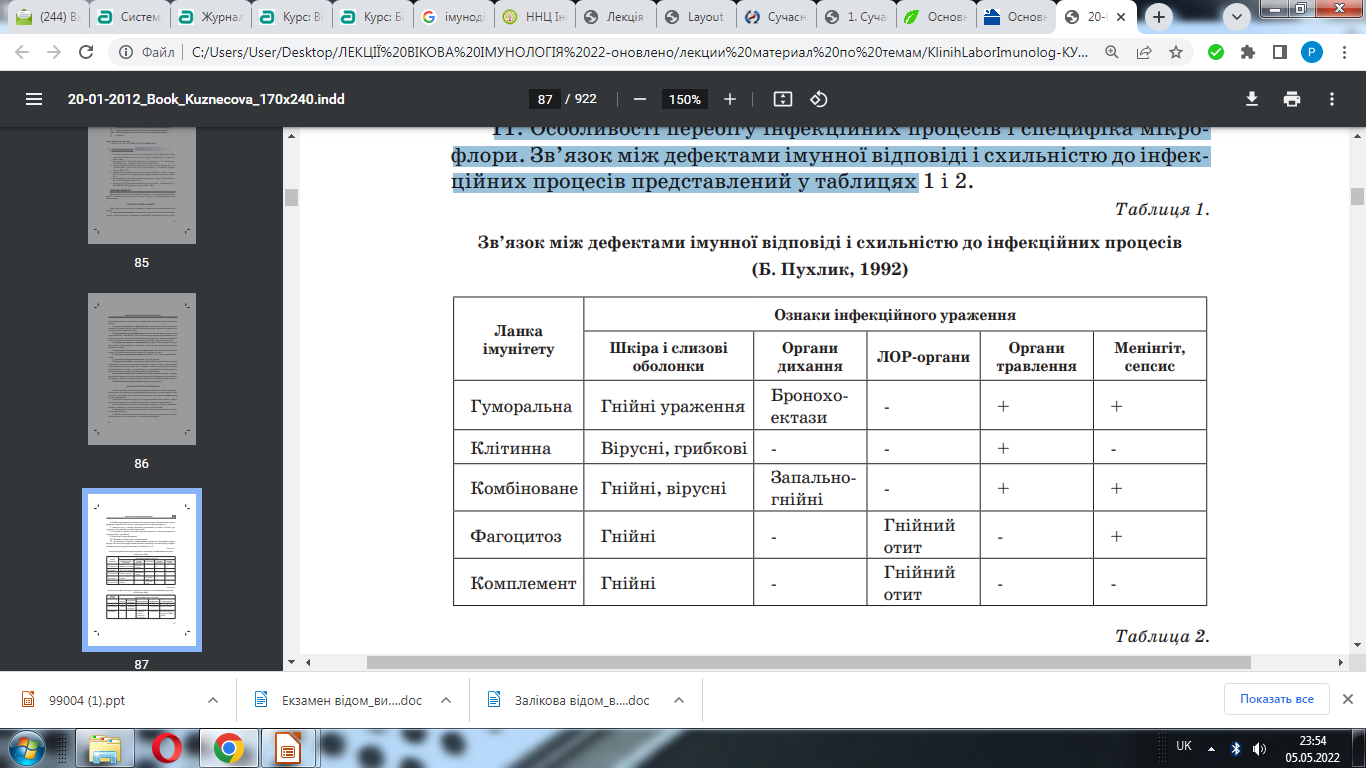 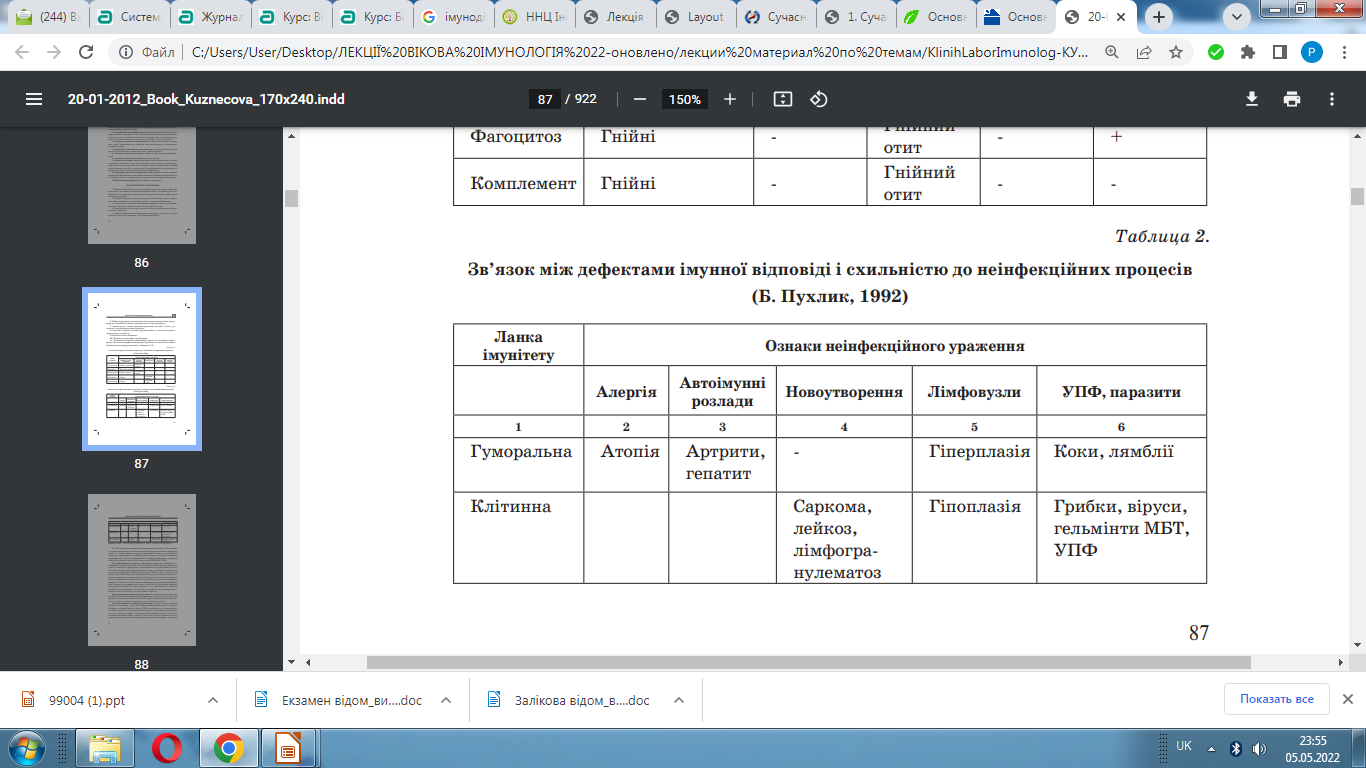 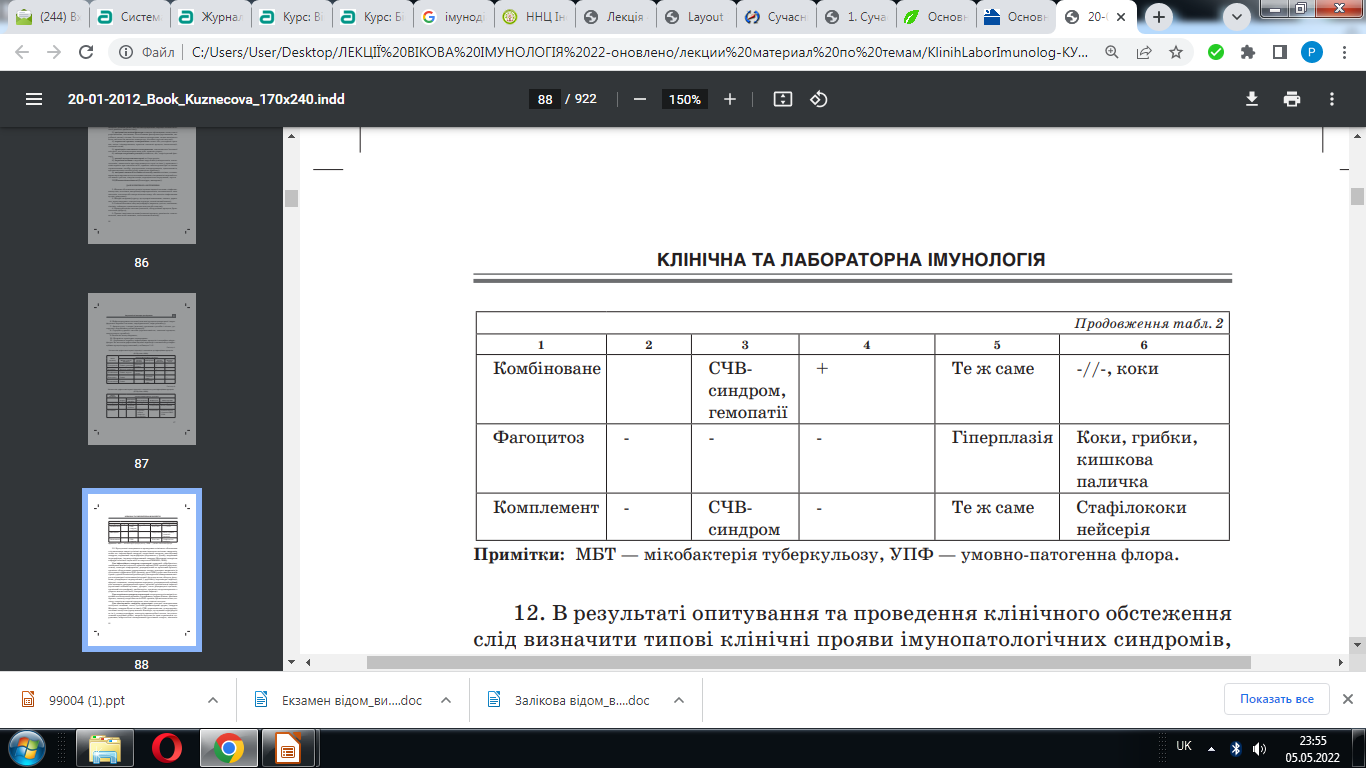 12. В результаті опитування та проведення клінічного обстеження слід визначити типові клінічні прояви імунопатологічних синдромів, таких як: інфекційний синдром; алергічний синдром; автоімунний синдром; первинний імунодефіцит (переважно у дітей); вторинний імунодефіцит; імунопроліферативний синдром (Методичні матеріали кафедри клінічної імунології та алергології НМАПО, 2009).

Для інфекційного синдрому характерні: 
тривалий субфебрилітет, лихоманка неясної етіології; хронічні інфекції ЛОР-органів (синусити, отити), повторні лімфаденіти; рецидивуючий та хронічний бронхіт, хронічне обструктивне захворювання легень; повторна пневмонія (в сполученні з інфекцією ЛОР-органів); часті ГРВІ (у дорослих більш ніж 4 рази і у дітей більш ніж 6 разів на рік); бактеріальні захворювання шкіри та підшкірної клітковини (піодермії, фурункульози, абсцеси, флегмони, рецидивуючі парапроктити у дорослих); паразитарні інфекції; афтозні стоматити, захворювання парадонту; рецидивуючий гнійний кон’юнктивіт; рецидивуючий герпес; хронічні урогенітальні інфекції (хронічний гнійний вульвит, уретрит, часто рецидивуючі цистити, хронічний пієлонефрит); дисбактеріоз, хронічна гастроентеропатія з діареєю неясної етіології; генералізовані інфекції.
Для алергічного синдрому характерні: 
алергопатологія шкіри (атопічний та контактний дерматит, кропивниця, набряк Квінке, феномен Артюса, екзема); алергопатологія ЛОР-органів; бронхіальна астма, поліноз, алергія на харчові продукти, ліки, хімічні сполуки.

Для автоімунного синдрому характерні: 
запальні захворювання сполучної тканини, залоз, суглобів (ревматоїдний артрит, синдром Шегрена, синдром Фелті та інші); СЧВ, дерматоміозит, склеродермія; системні васкуліти (гранулематоз Вегенера, вузлуватий періартеріїт та ін.); гломерулонефрит; патологія щитоподібної залози, інсулінзалежний цукровий діабет, хвороба Адіссона та інші гормональні порушення; неврологічні захворювання (розсіяний склероз, міастенія та ін.); неспецифічний виразковий коліт; цитопенічні захворювання крові; автоімунні захворювання печінки; автоімунні форми безпліддя, патології вагітності, тяжкі форми перебігу клімактеричного синдрому; деякі види психопатології (шизофренія).
Для синдрому первинних імунодефіцитів (переважно у дітей) характерно: синдром Луї-Бар – атаксія у сполученні з телеангіектазіями, плямами гіпер- та депігментації; синдром Віскота-Олдрича – геморагічний симптомокомплекс у сполученні з екземою та тромбоцитопенією у хлопчиків; синдром Ді-Джорджі – судоми з гіпокальціємією, вадами розвитку кісток обличчя та серцево-судинної системи, гіпоплазією тимусу; спадковий ангіоневротичний набряк (недостатність С1-інгібітора комплементу).

Для синдрому вторинних імунодефіцитів характерно: наявність тривалого торпідного переібігу інфекційного синдрому, тенденція до генералізації процесу; алопеції, де- та гіперпігментації шкіри; СНІД; інші випадки набутої імунологічної недостатності.

Для лімфопроліферативного синдрому характерні: пухлини в імунній системі (лімфокейкози, лімфосаркоми, хвороба Ходжкіна, лімфоми, саркома Капоші); Х-залежний рецесивний лімфопроліферативний синдром у дітей: 
а) гіперплазія всіх груп лімфатичних вузлів із запальними процесами в них у сполученні з частими бактеріальними інфекціями іншої локалізації; 
б) спленомегалія; 
в) мононуклеоз в анамнезі.
ТЕСТИ, ЯКІ ПРОВОДЯТЬСЯ НА ХВОРОМУ (IN VIVO)
До цих тестів належать елімінаційні, шкірні, провокаційні та тести пасивного переносу. Призначаються для ідентифікації алергену чи імунокомпрометуючого фактора.
Елімінаційна проба. Хворому забороняють користуватися певними предметами чи засобами косметики, гігієни, перебувати в певних приміщеннях чи умовах, вживати деякі продукти. При підозрі на професійні шкідливості — використання відпустки.
Провокаційна проба. Потенційний алерген вводиться безпосередньо у шоковий орган-мішень (слизова оболонка кон’юнктиви, бронхів чи носа), або забезпечується контакт з провокаційними факторами (інсоляція, гаряча грілка, шматочок льоду). Реакція оцінюється клінічно: гіперемія, набряк, порушення функції (наприклад, носового дихання) і за допомогою лабораторних методів: лейко- і тромбоцитопенія при харчовій алергії. 
Тест Адо - тест гальмування міграції лейкоцитів у порожнині рота. До та після полоскання слизової оболонки рота розчином алергену вимірюють кількість лейкоцитів у промивній рідині.
При підвищенні кількості лейкоцитів у промивній рідині більш, як на 30%, тест вважається позитивним.
Для підвищення інформативності проб часто користуються інструментальним контролем (рінопневмотахометрія, спірометрія, фіброгастроскопія тощо).
Шкірні проби (різновид провокаційних). Є тести нашкірні крапельні, аплікаційні, скарифікаційні, прик-тести, внутрішньошкірні і підшкірні. При оцінці шкірних проб враховують загальну реакцію організму (гарячка, озноблення, гіперемія обличчя, міалгії, головний біль), місцеву (гіперемія, набряк, свербіж у місці введення алергену) і органну (реакція органа-мішені: бронхоспазм, рінорея чи сльозотеча).
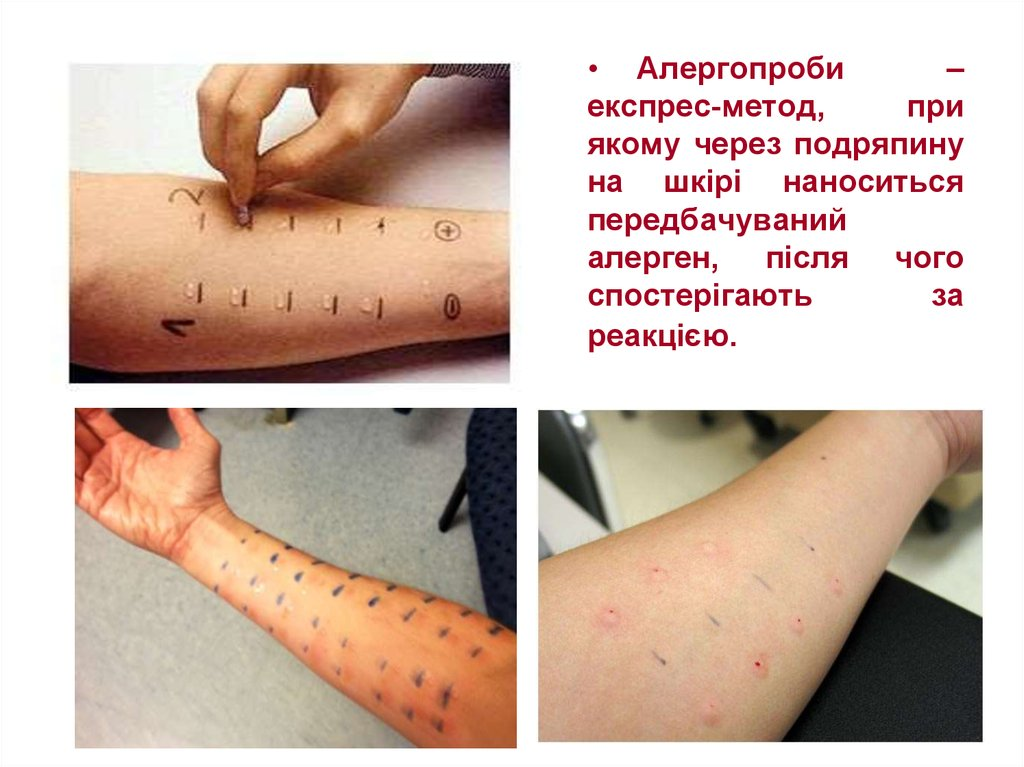 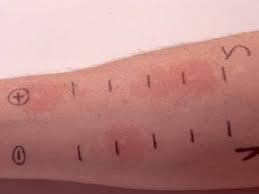 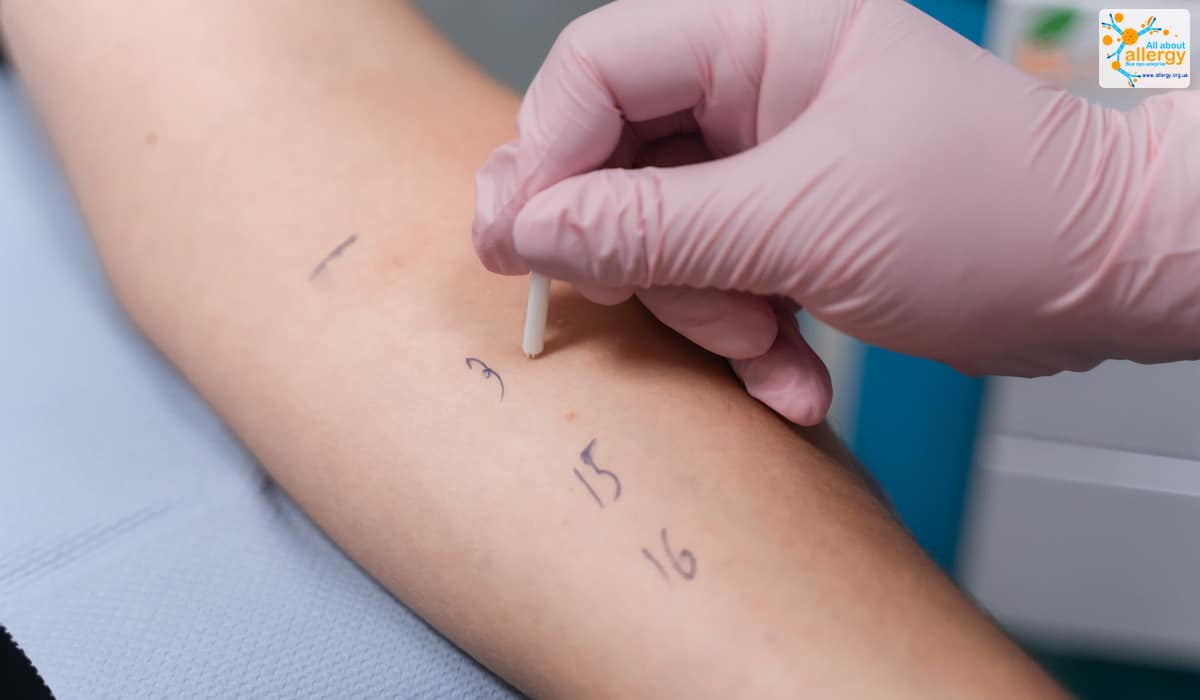 Прик-тест
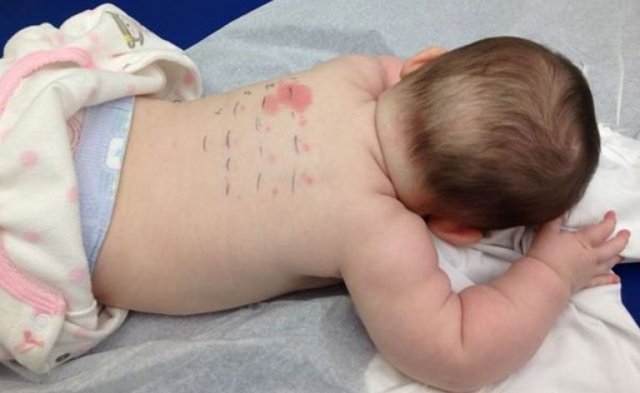 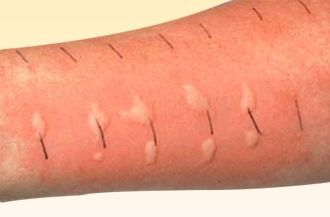 Протипоказання для проведення шкірних і провокаційних проб є:
загострення алергічних захворювань; гострі інтеркурентні інфекційні захворювання, туберкульоз, СНІД; декомпенсовані захворювання життєво важливих органів і систем (серцево-судинна, дихальна, ендокринна системи, печінка, нирки); ревматизм, колагенози; злоякісні пухлини; тяжкі психічні і неврологічні захворювання; тривале лікування цитостатиками і глюкокортикоїдами; анафілактичний шок чи анафілактоїдні реакції в анамнезі.

Нашкірні проби, скарифікаційні та прик-тести оцінюються через 10-20 хв після проведення. 
Внутрішньошкірні тести оцінюються через 24 год (для проби Манту оптимальний термін — 72 год), 
підшкірні — через 24-72 год (проба Коха — через 48 год), 
аплікаційні (алерген наноситься на фільтрувальний папір, прикріплений до шкіри на 12 год. — через 12-24 год після припинення контакту з алергеном).
ЛАБОРАТОРНІ ДОСЛІДЖЕННЯ
  Дослідження факторів природної резистентності організму
Визначення С-реактивного протеїну. 
Визначення пропердіну.
Визначення вмісту лізоциму. 
Визначення бактерицидної властивості сироватки крові. 
Визначення рівня гетерофільних аглютинінів.
Визначення гемолітичної активності комплементу.
Кріоглобуліни.
Визначення показників фагоцитозу:
Фагоцитарна активність нейтрофілів: фагоцитарне число, фагоцитарний показник.
Спонтанний тест з НСТ (нітросиній тетразолій).
Хемотаксис лейкоцитів.
Метод шкірного вікна. 
Дослідження хемотаксису in vitro.
Адгезія лейкоцитів. 
Імунологічні тести, які характеризують клітинний імунітет (Т – ланка)
Т-клітинний імунітет оцінюють за такими показниками:
Кількість T-лімфоцитів;
Визначення субпопуляцій T-лімфоцитів.
Проточна цитометрія. 
Метод розеткоутворення.
Тести навантажень з лікарськими і другими речовинами.
Реакція бласттрансформації лімфоцитів (РБТЛ):
Для стимуляції T-лімфоцитів in vitro використовують наступні речовини.
1) Мітогени — фітогемаглютинін, конканавалін A та ін. — викликають неспецифічну (не обумовлену пов’язанням з антигенрозпізнаючими рецепторами) активацію T-лімфоцитів.
2) Розчинні антигени — антигени Candida albicans, правцевий анатоксин — зв’язуючись з антигенрозпізнаючими рецепторами T-лімфоцитів пам’яті, викликають специфічну активацію цих клітин.
3) Алогенні клітини (у змішаній культурі лімфоцитів) активують T-лімфоцити, оскільки несуть на своїй поверхні антигени HLA класу II.
4) Антитіла до поверхневих антигенів T-лімфоцитів, що беруть участь в їх активації, — CD2, CD3, CD43.
5) Хімічні речовини, наприклад форболмірістатацетат (активує протеїнкіназу C) і іономіцин (підвищує зміст внутрішньоклітинного кальцію).
Активацію T-лімфоцитів зазвичай оцінюють за наступними показниками.
1. Проліферація.
2. Вироблення цитокінів — интерлейкінів-2 -4, -5, інтерферона γ,
чинника некрозу пухлин.
3. Експресія маркерів активації — CD25 і антигенів HLA класу II.
4. Цитотоксичність.
Оцінку клітинного імунітету проводять також за допомогою шкірних проб. 
Імунологічні тести, які характеризують гуморальний імунітет (В – ланка)
Гуморальну ланку імунної системи оцінюють за такими показниками:
Кількість В-лімфоцитів;
Кількість сироваткових імуноглобулінів (класів A, M,G, E).
В теперішній час з метою ідентифікації лімфоцитів використовують 3 групи методів: імунофлюорисценція – проточна цитометрія, розеткоутоворення, імуноферментний аналіз.
Методи для виявлення антитіл та антигенів
1. Методи, основані на реакції преципітації.
2. Методи, основані на реакції аглютинації.
3. Методи, основані на реакції лізису.
4. Методи, основані на використанні мічених антитіл та антигенів:
а. імунофлюоресцентний метод
б. імуноферментний метод
Лабораторна діагностика алергічних захворювань in vitro
Специфічні методи алергодіагностики направлені на:
– виявлення вільних антитіл в сироватці крові і секретах;
– виявлення антитіл, пов’язаних з лейкоцитами (базофілами, нейтрофілами, тромбоцитами та ін.);
– визначення Т-лімфоцитів, сенсибілізованих до алергену.
Алергію сповільненого типу на ліки визначають за наявності сенсибілізації Т-лімфоцитів. Сенсибілізацію Т-клітин виявляють:
1. за виділенням ними цитокінів в реакціях пригнічення (інгибіції) міграції лейкоцитів, пригнічення прилипання лейкоцитів;
2. за зміною Т-активного розеткоутворення;
3. за посиленням проліферації Т-клітин під впливом алергенів -РБТЛ.
Весь цей набір лабораторних тестів дозволяє підтвердити діагноз.
Імунний статус людини, принципи оцінки. Інтерпретація імунограм.
Імунний статус – це сукупність кількісних і якісних характеристик, що відображають стан імунної системи людини в конкретний момент часу.
При оцінці імунної системи необхідно знати про існування індивідуальної варіабельності показників імунітету, враховувати, що зміна одного показника викликає компенсаторні реакції інших показників.
Дефект частини компонентів або ланок імунної системи, як природжений, генетично зумовлений, так і придбаний, може бути досить повно компенсований іншими компонентами імунної системи. 
Якщо адаптація такої дефектної системи відбувається в сприятливих фізіологічних умовах, то гомеостаз може достатньо повно стабілізуватися, створивши необхідний баланс наявних компонентів. Подібна збалансована система може працювати достатньо ефективно навіть в екстремальних умовах, хоча ризик її зриву все ж таки може бути декілька вище, ніж у системи, всі компоненти якої повноцінні.
Функціональна активність імунокомпетентних клітин знаходиться під постійним впливом нейроендокринних чинників (нейро-ендокринноімунна вісь).
 
Існують вікові відмінності показників імунного статусу.

Виявлені сезонні коливання функціональної активності імунної системи. 
Так встановлено, що максимальне значення показників Т- і В-ланок імунітету спостерігається в зимовий час. 
Зниження кількості і функціональної активності Т-лімфоцитів відбувається навесні, а В-лімфоцитів – влітку. 
Виявлені також добові ритми зміни показників імунного статусу: максимальна кількість лімфоцитів спостерігається в 24 год, найменша – при пробудженні.
Дефекти імунної системи виявляються в період її активної роботи.
Узагальнено можна виділити три основні типи активного функціонування імунної системи.
Перший тип – це нормальне в своїй основі функціонування, яке зустрічається при більшості захворювань (гострих, хронічних, рецидивуючих). В межах цього нормального функціонування може розвиватися недостатність роботи імунної системи, проте вона є такою, що проходить, тимчасовою і при усуненні відповідних причин система повертається в стан нормальної роботи.
Другий тип – патологічне функціонування, пов’язане з поломками якої-небудь специфічної ланки імунної системи в реакції на певний антиген. Ненормальність функціонування імунної системи в цьому випадку пов’язана з тим, що специфічна ланка неправильно направляє хід імунної відповіді. Це може виявлятися як в безконтрольному посиленні імунної реакції (алергія) або зриві толерантності до свого антигена (автоіммунні захворювання), так і в ослабленні відповіді на чуже (онкологічні захворювання).
Третій тип – патологічне функціонування, пов’язане з дефектом якої-небудь ланки або компоненту імунної системи, коли механізми компенсації через які-небудь причини (наприклад, дуже великого дефекту, несприятливих умов життя та ін.), не спрацювали, система залишилася незбалансованою і не може адекватно реагувати на чужорідне. Дефект компонентів може бути природженим (природжені імунодефекти) або придбаним (хвороби кровотворення, пов’язані із злоякісним переродженням імунокомпетентних клітин; СНІД, пов’язаний з виборчим знищенням вірусом Т-хелперів).
Імунологічне обстеження переслідує вирішення наступних завдань:
1) підтвердити наявність порушень в імунній системі (імунодефіцит,
автоімунний процес, алергія і т. д.); 
2) визначити ступінь тяжкості порушень в імунній системі; 
3) виявити порушену ланку; 
4) оцінити можливості підбору імунокоректору; 
5) оцінити прогноз ефективності імунотерапії.
Для постановки діагнозу імунопатології або висновку про роль імунних порушень в патогенезі різних захворювань рекомендується проведення наступних етапів досліджень:
I. Аналіз анамнезу:
II. Клінічне обстеження:
III. Імуно-лабораторне обстеження.
1) Загальний аналіз крові, ШОЕ, С-реактивний білок.
2) Оцінка клітинного (Т-ланки) імунітету:
а) кількість популяцій і субпопуляцій Т-лімфоцитів (CD2, CD3, CD4, CD8); співвідношення CD4+/CD8+ клітин;
б) шкірні тести з правцевим і дифтерійним анатоксинами, туберкуліном;
в) проліферативна активність в реакціях бласттрансформації з
фітогемаглютиніном.
3) Оцінка гуморального (В-ланки) імунітету:
а) кількість В-лімфоцитів (CD19, CD20, CD23);
б) рівень сироваткових Ig M, Ig G, Ig A, Ig E, секреторного Ig A.
4) Оцінка системи фагоцитозу:
а) кількість нейтрофілів, що фагоцитують, і моноцитів;
б) активність фагоцитозу;
в) кисень-залежний метаболізм по НСТ-тесту.
5) Оцінка системи комплементу:
а) визначення кількості СЗ;
б) визначення кількості С4;
в) визначення загального комплементу.
При необхідності глибшого вивчення імунного статусу визначають:
1. Кількість і функцію NK-клітин (CD16/CD56);
2. HLA-фенотип;
3. Продукцію прозапальних цитокінів (IL-2, інтерферона-γ, ФНП-α,
IL-8, IL-12);
4. Продукцію протизапальних цитокінів (IL-4, IL-5, IL-10, IL-13);
5. Наявність специфічних автоантитіл;
6. Наявність специфічної клітинної сенсибілізації;
7. Наявність Т- і В-клітин з ознаками активації (DR, CD25, CD71).
Враховуючи різну спрямованість імунологічних тестів, різну діагностичну прогностичну значущість, ступінь складності, набір уніфікованих імунологічних методик розділений на 2 рівні.
Тести І рівня:
загальне число лейкоцитів;
абсолютний і відносний вміст лімфоцитів;
число Т- і В-лімфоцитів;
фагоцитарна активність лейкоцитів;
вміст імуноглобулінів класів А, М, G;
титр комплементу.
число NK-клітин;
Після аналізу певних показників і зіставлення їх з клінікоанамнестичними даними лікар обгрунтовує необхідність продовжити імунологічне обстеження пацієнта або визнати його імунологічно здоровим.
Тести II рівня:
субпопуляції Т-лімфоцитів (Т-хелперів, Т-супресорів, їх співвідношення);
число Т-активних лімфоцитів;
активність бластної трансформації лімфоцитів на мітогени (з фітогемаглютиніном – ФГА) і антигени;
число В-лімфоцитів, які несуть на поверхні імуноглобуліни різних класів;
активність NK-клітин;
компонентів комплементу;
концентрація імуноглобуліну Е загального;
рівень природних антитіл (гетерофільних аглютинінів, напруженість гуморального імунітету).
співвідношення класів Т-хелперів (Th1/Th2) і продукції ними цитокінів;
експресія рецепторів до цитокінів;
маркерів HLA-DR;
активність популяції лімфоцитів після передінкубації їх з розчинами стандартних імунотропних препаратів.
Завдяки імунологічним тестам клінічний імунолог має можливість оцінити функціонування основних ланок імунітету, зробити висновок про стан імунного статусу пацієнта і аргументовано призначити імунокорегуючу терапію, а також проконтролювати її результати в динаміці спостереження за імунологічними показниками.
Рекомендації, якими необхідно керуватися при інтерпретації імунограм (К. А. Лебедев):
1. Повноцінну інформацію можна отримати, проводячи аналіз імунограми в комплексі з оцінкою клінічної картини у даного пацієнта.
2. Комплексний аналіз імунограм більш інформативний, ніж оцінка кожного показника окремо.
3. Реальну інформацію в імунограмі несуть тільки стійко виражені зрушення показників.
4. Аналіз імунограми в динаміці більш інформативний як в діагностичному, так і в прогностичному відношенні, чим одноразово отримана імунограма.
5. У переважній більшості випадків аналіз тільки однієї імунограми дає можливість зробити лише орієнтування, а не безумовні виводи діагностичного і прогностичного характеру.
6. У висновках, що складаються на підставі клінічної картини і аналізу імунограми, ведучим повинен бути клінічний діагноз.
7. Відсутність зрушень імунограми за наявності клінічної картини запального процесу повинне трактуватися як атипова реакція імунної системи і є обтяжуючою ознакою перебігу процесу.
8. Оцінка імунного статусу – не єдиний, але один з найважливіших етапів виявлення хвороб, в основі яких лежать порушення в імунній системі людини.
Імунна система працює стереотипно, з використанням одних і тих же механізмів розпізнавання, руйнування і виведення чужорідного антигену. Умовно мікроорганізми можна підрозділити на позаклітинні і внутрішньоклітинні.
Головними ефекторними клітинами в боротьбі з позаклітинними збудниками (бактеріями. є нейтрофіли). 
Поглинальна і бактерицидна функції нейтрофілів різко посилюються у присутності комплементу і IgG. Вказані функції нейтрофілів активуються ФНП-α, IL-1β, IL-6 та іншими цитокінами, продукованими макрофагами, природними кілерами (NК-клітинами) і Т-лімфоцитами. 
Основну ефекторну функцію специфічного гуморального імунітету в захисті від позаклітинних збудників (бактерій) здійснюють антитіла, що синтезуються плазматичними клітинами (зрілими В-лімфоцитами). 
Участь антитіл як ефекторної ланки в імунному захисті здійснюється в 3-х формах: 
нейтралізація збудника і його токсинів; 
активація комплементу; 
опсонізація.
Приклади імунограм: с. 114, Клінічна та лабораторна імунологія. Національний підручник. За ред. Кузнецової Л.В. та ін. К.: ООО «Полиграф плюс», 2012. 922 с.: ил.
МАРКЕРИ
Імунограма – лабораторне дослідження крові,  яке дозволяє оцінити стан імунної системи за  відповідними показниками. Імунограма є  комплексним дослідженням, яке має оцінювати  імунний статус пацієнта.
Діагностичні лабораторії сьогодні пропонують  для виконання комплексне імунологічне  обстеження, яке включає в себе перелік показників, що характеризують клітинні та  гуморальні маркери стану імунної системи
Клінічні показання для проведення  імунологічного обстеження
Інфекційні хвороби з хронічним перебігом;
Підозра	на	присутність	генетично	обумовлених	дефектів  імунної системи;
Аутоімунні та алергічні захворювання;
Підозра на синдром набутого імунодефіциту (СНІД);
Злоякісні новоутворення;
Обстеження реципієнтів до та після трансплантації органів;
Обстеження  втручаннями  періоду.
Проведення
пацієнтів	перед		важкими	оперативними  та	 ускладнений	перебіг	післяопераційного
цитостатичної,
імунодепресивної
та
імуномодулюючої терапії.
В клінічній медицині виділяють три види патології  імунної системи:
імунодефіцитні стани,  
алергічні реакції
аутоалергічні (аутоімунні) процеси.
Всі три види патологічних порушень імунної системи  потребують оцінки за допомогою клініко-імунологічних  показників, які характеризують імунний статус.
Використання різних імунологічних тестів для  обстеження пацієнтів визначається лікарем, проте  вважається, що для найбільш повної та комплексної  оцінки імунного статусу необхідно проводити саме  комплексне імунологічне обстеження.
Суворого переліку діагностичних показників, які  мають входити до імунограми, не існує.
Поділ на тести першого рівня та другого рівня  хоча й має право на життя, проте вважається
застарілим завдяки стрімкому розвитку  технологічних можливостей.
Бланк  імунологічного  дослідження, який  застосовується у  сучасній  лабораторії
До лабораторних імунологічних тестів 1-го рівня відносять:

Показники Т-клітинного імунітету: кількість Т-клітин та їх  субпопуляції (CD2, CD3, CD4, CD8, CD16, CD4/CD8);

Показники гуморального імунітету: кількість В-лімфоцитів та  їх субпопуляції (CD19, CD20, CD22, CD24), спектр сироваткових  імуноглобулінів – Іg M, Ig A та Ig G;
Оцінка		фагоцитарної	активності:	кількість фагоцитуючих  клітин,	активність
фагоцитозу,
кисневозалежний	метаболізм НСТ-тест;
Оцінка	системи	комплементу:
визначення
фракцій
комплементу та вмісту циркулюючих імунних комплексів  (ЦІК): маркер порушення захисної реакції імунної системи від  антигенів.
До лабораторних імунологічних тестів 2-го рівня відносять:

Проліферативна здатність – реакція бластної трансформації (РБТ) на  мітоген з фатогемаглютинином (ФГА), лаконосом, чи конканаваліном  (КонА) та антигени;

HLA-фенотип, функцію НК-К клітин (CD16/CD56);
Цитокіновий спектр: прозапальні (IL-1, IL-2, IL-6, IL-12, TNF-α,  інтерферон-Y) та протизапальні (IL-4, IL-5, IL-10 та IL-13), ростові фактори,  рецептори, адгезивні молекули;

Рівень специфічних антитіл: антитіла до збудників конкретних  захворювань та аутоантитіла – за аутоімунних захворювань;
Рівень специфічної клітинної сенсибілізації;  
Шкірні проби, ГСТ, ГНТ;
Виявлення активованих Т- та В-клітин (DR CD25 CD69)  Тести	міграції		лейкоцитів,	чутливості	клітин імунної системи до імунотропних	препаратів.
Кожен	 з  тестів		має
вищевказаних
лабораторних
відповідне 	клініко-
діагностичне значення, а їх комплексна  оцінка дає нам повну інформацію про  імунний статус пацієнта.
Імунний	статус
кількісних	і
–	це	сукупність
якісних
ознак,	  які
відображають	стан
імунної
системи
людини	в	конкретний
період	часу.
Імунний статус постійно змінюється під  впливом внутрішніх та зовнішніх  чинників, тому його необхідно оцінювати  за клінічної картиною на даний момент  та за показниками імунограми до та  після лікування в динаміці.
Можливості і обмеження iмунологiчних методiв. Імуноферментний метод і імунохімічні тести. Імуноблоттінг, методи мультикомплексного аналізу, ПЛР 
(опис методів див. Лекцію №1).
Привертає увагу той факт, що дослідження імунної системи дитини проводиться за тими ж параметрами і тими ж методами, що і у дорослих. 
При цьому особливості, що виявляються, зводяться врешті-решт до кількісних відмінностей (рівень імуноглобулінів, число розеткоутворюючих клітин, інтенсивність захоплення нейтрофілами мікробів, рівень ферментних систем, що забезпечують функціональну активність клітин і т. д.).
В даний час визнають, що якісні відмінності імунних механізмів дитини (мається на увазі наявність особливих клітинних і молекулярних структур) в порівнянні з такими дорослих індивідуумів (якщо вони і є) або лежать за межами чутливості сучасних методів, або не є вирішальними у реактивності дитини. 
Проте розбіжності у кількісних співвідношеннях окремих імунологічних механізмів зумовлюють якісно різну реактивність. 
Наприклад, слабо розвинена система секреторних імуноглобулінів дихального та шлунково-кишкового трактів визначає підвищену ранимість, чутливість до респіраторних та шлунково-кишкових захворювань. Останнє особливо виразно проявляється при штучному вигодовуванні, коли організм дитини не отримує пасивного захисту секреторним lgA.
Методи оцінки імунного статусу організму
В даний час в клінічній та експериментальній імунології існує багато методів, що дозволяють оцінити функціональний стан усіх ланок імунітету. 
Застосування всіх їх у педіатричній практиці неможливе і недоцільне,
Комплекс найбільш інформативних та доступних для клінічних лабораторій методів, що дозволяють оцінити функціональний стан захисних сил дитячого організму включає:
І. Оцінка неспецифічних факторів захисту:
1) визначення бактерицидної активності сироватки крові (БАСК);
2) визначення рівня лізоциму у біологічних рідинах;
З) визначення рівня комплементу у крові.
ІІ. Оцінка функціонального стану фагоцитуючих клітин:
1) визначення фагоцитарної активності нейтрофілів (ФЧ, ФІ);
2) НСТ-тест;
З) метод "шкірне вікно".
ІІІ. Оцінка стану Т-системи імунітету:
1) визначення кількості лімфоцитів у периферичній крові;
2) реакція спонтанного розеткоутворення (Е-РУК-СП);
3) РБТЛ на ФГА;
4) визначення субпопуляцій Т-лімфоцитів (хелпери, супресори).
IV. Оцінка стану В-системи імунітету:
1) визначення рівнів імуноглобулінів у сироватці крові;
2) визначення рівнів імуноглобулінів у секретах;
3) визначення В-розеткоутворювальних клітин;
4) визначення ЦІК.
Всі перелічені параметри Т-і В-систем імунітету, а також фактори неспецифічного захисту характеризують лише функціональний стан з відповідних систем, їх потенційну здатність (або нездатність) вступати в реакцію з антигенним матеріалом, формувати адекватну (або неадекватну) імунну відповідь, тобто визначають імунологічний статус організму.
Імунологічна реактивність на конкретний антиген, її рівень виявляються методами специфічної імунодіагностики, що встановлюють наявність в організмі специфічних антитіл до конкретного антигену або сенсибілізованих лімфоїдних клітин. Такими методами, зокрема, є:
1) визначення антитіл у реакції пасивної гемаглютинації (РПГА) або за допомогою імуноферментного аналізу (ІФА);
2) показник ушкодження нейтрофілів;
З) реакція гальмування міграції лейкоцитів (РГМЛ);
4) реакція бласттрансформації лімфоцитів.
Інформативність наведених вище методів різна і залежить насамперед від мети дослідження. Якщо метою імунодіагностики є встановлення ІДС, досліджують кількісні параметри відповідної ланки. При з'ясуванні етіологічного фактора захворювання слід титрувати сироватку з підозрюваним антигеном у РПГА або ІФА, якщо йдеться про стафілокок – у реакції нейтралізації. Для захворювань алергічної природи найбільш інформативними є РГМЛ, визначення lgE. При цих захворюваннях визначення причинно-значимого алергену широко використовуються провокаційні тести in vivo (шкірна, кон'юнктивна проба тощо).
Розроблено метод діагностики алергічних захворювань, заснований на реєстрації в динаміці фазових станів рецепторів В-лімфоцитів: «ринг»-, «петч»-, «кеппінг»-ендоцитоз. Виявилося, що шляхи складання рецепторів у здорових дітей та дітей із запальними захворюваннями неалергічної природи та у дітей з алергічними захворюваннями істотно різняться.
Ці відмінності параметровані, запроваджено відповідний коефіцієнт. 
Крім діагностики алергічного процесу, метод дозволяє оцінювати ступінь поширеності процесу та ефективність терапії, у тому числі специфічної гіпосенсибілізації.

Враховуючи існування багатьох методів дослідження імунної системи та неможливість одночасного їх використання, важливою  є розробка двох програм імунологічного обстеження хворих:
1. Програма первинного обстеження передбачає використання мінімальної кількості найбільш інформативних методів, що інтегрально характеризують стан основних ланок імунітету.
До неї входять: 
визначення бактеріальної активності сироватки крові, 
рівня сироваткових та секреторних імуноглобулінів, 
числа лейкоцитів та нейтрофілів, 
спонтанних, В- та теофілінчутливих РУК (комплекс методів дозволяє визначати загальну кількість Т- та В-лімфоцитів, регуляторних субпопуляцій)
фагоцитарну активність нейтрофілів.
2. Більше поглиблена програма використовується за показаннями.
МЕТОДИ ДОСЛІДЖЕНЬ ІМУНОЛОГІЧНИХ ПОКАЗНИКІВ
Основними методиками, якими користуються сучасні  імунологічні лабораторії, є проточна цитометрія
(цитофлуориметрія), імуноферментний аналіз (в тому  числі імуноблотинг) та полімеразна ланцюгова реакція  (ПЛР).
Використання цих методів можливо не лише в діагностиці  імунологічних порушень та оцінці імунного статусу пацієнтів, а й  в діагностиці різних захворювань.
Методи імунологічних досліджень та їх характеристика
Не слід плутати поняття «імунологічний метод  дослідження» та «метод для оцінки імунного  статусу». Адже метод може бути імунологічним,  проте може не характеризувати стан імунної  системи пацієнта. А може бути навпаки –  досліджуючи пацієнта на інфекційне  захворювання, ми можемо встановити його  імунний статус
Імунопрофілактика. Вакцинація

Імунопрофілактика по суті своїй (методам, точкам застосування впливу) аналогічна імунотерапії, проте метою її є не корекція імунологічних дефектів, що вже сформувалися, а попередження захворювання. 

Принципово є два шляхи на вирішення цього завдання: 
1) специфічна імунопрофілактика, т. е. створення ефективних вакцин; 
2) неспецифічна - заходи, спрямовані на посилення власної протиінфекційної резистентності організму. 
Існує, зокрема, позитивний досвід застосування інтерферону ендоназально як засоби неспецифічної профілактики проти грипу та ГРВІ іншої етіології. Випробовуються також препарати молозива, левамізолу та ін.
Що являє собою календар щеплень, 
і які вакцини в ньому є обов’язковими?
Календар щеплень містить інформацію про захворювання, проти яких людина повинна отримати щеплення відповідно до віку. 
У кожній країні існує свій календар щеплень, який розробляється відповідно до епідеміологічної ситуації та економічних можливостей. 
На сьогодні Національним календарем профілактичних щеплень передбачене обов’язкове вакцинування проти 10 захворювань: 
5 бактеріальних (туберкульозу, дифтерії, кашлюка, правця, гемофільної інфекції) та 5 вірусних (поліомієліту, кору, гепатиту В, краснухи, епідемічного паротиту).
Чинний Національний календар профілактичних щеплень, затверджений МОЗ України 2018 р., має певні відмінності при порівнянні з аналогічними документами Великої Британії, Німеччини, Чехії, Польщі, РФ та США. В усіх перелічених країнах обов’язково роблять щеплення від DTP-IPV-HiВ (як-то дифтерія, правець, коклюш, поліомієліт, гемофільна інфекція) протягом перших шести місяців життя та КПК (кору, паротиту, краснухи) – ​після того, як дитині виповниться рік та, відповідно, коли настає час ревакцинації. Те саме стосується гепатиту В, від якого вводять препарат протягом року після народження дитини. Найбільш розширеним є календар профілактичних щеплень США, який передбачає проведення вакцинації проти 17 інфекційних захворювань (зокрема ротавірусної, пневмококової, менінгококової інфекцій, гепатиту А, грипу, вітряної віспи та вірусу папіломи людини).
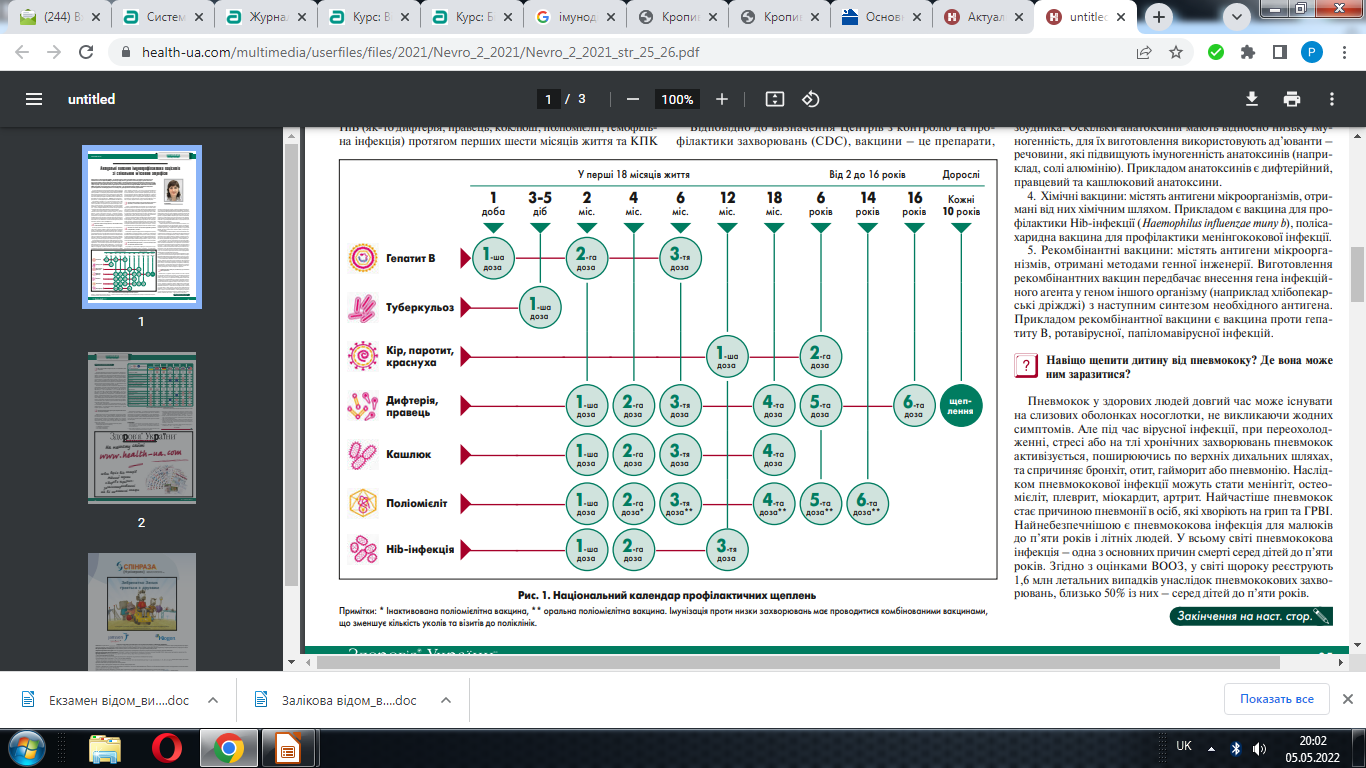 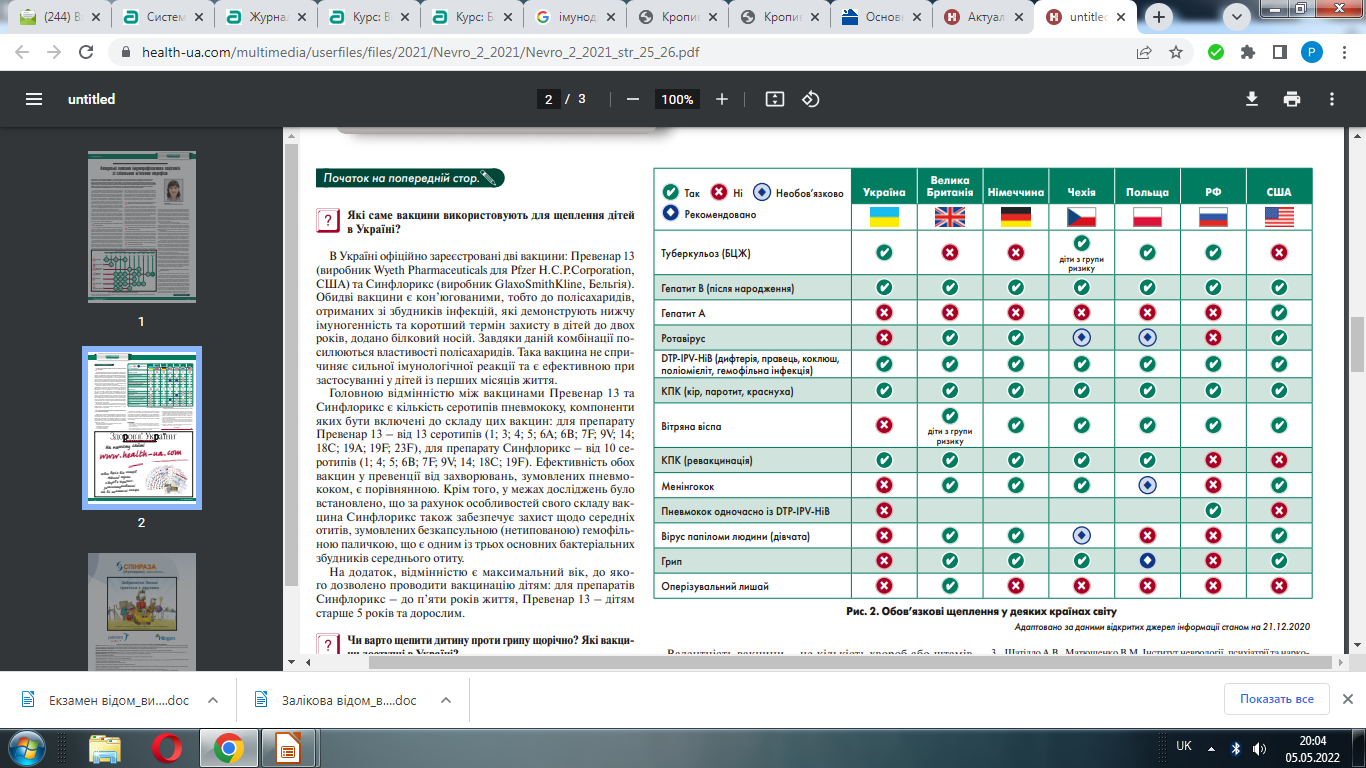 Вакцинація передбачає формування специфічного імунітету до інфекційного збудника/токсину у відповідь на проведення щеплення. Механізм формування імунного захисту у відповідь на введення вакцини подібний до такого при потраплянні в організм інфекційного збудника. Проте, на відміну від останнього, компоненти вакцин позбавлені вірулентності, а отже, не зумовлюють розвитку інфекційного захворювання та його ускладнень.

Відповідно до визначення Центрів з контролю та профілактики захворювань (CDC), вакцини – ​це препарати, які стимулюють імунну систему людини до формування імунітету проти специфічних інфекційних захворювань. 

Для проведення щеплень використовують моновалентні (призначені для формування захисту від однієї інфекції, наприклад гепатиту В) та комбіновані (призначені для формування захисту від ≥2 інфекцій, наприклад КПК) вакцини. 

Для планової вакцинації можуть бути застосовані будь-які вакцини, зареєстровані на території України. 
Всі доступні у нашій країні вакцини є прекваліфікованими ВООЗ та відповідають усім вимогам якості та безпеки.
На сьогодні виділяють такі види вакцин:
Живі вакцини: містять живі атенуйовані (ослаблені, позбавлені вірулентності) штами бактерій, вірусів чи рикетсій, наприклад вакцина для профілактики туберкульозу (БЦЖ), вакцина проти кору, епідемічного паротиту та краснухи (КПК), оральна поліомієлітна вакцина (ОПВ), вакцина проти вітряної віспи.
Інактивовані (неживі) вакцини: містять інактивовані шляхом фізичного (температура, ультрафіолетове випромінювання тощо) або хімічного (формальдегід, спирт) впливів на мікроорганізми або їх окремі антигени. Зокрема, вакцини, які містять цільні мікроорганізми, називають корпускулярними, а ті, що містять розщеплені мікроорганізми, – ​спліт-вакцинами.
Анатоксини: містять інактивовані екзотоксини інфекційних збудників, які у процесі виготовлення позбавляються своїх токсичних властивостей, але зберігають імуногенність. Застосування анатоксинів сприяє створенню антитоксичного імунітету – ​тобто захисту проти токсину, але не інфекційного збудника. Оскільки анатоксини мають відносно низьку імуногенність, для їх виготовлення використовують ад’юванти – ​речовини, які підвищують імуногенність анатоксинів (наприклад, солі алюмінію). Прикладом анатоксинів є дифтерійний, правцевий та кашлюковий анатоксини.
Хімічні вакцини: містять антигени мікроорганізмів, отримані від них хімічним шляхом. Прикладом є вакцина для профілактики Hib-інфекції (Haemophilus influenzae типу b), полісахаридна вакцина для профілактики менінгококової інфекції.
Рекомбінантні вакцини: містять антигени мікроорганізмів, отримані методами генної інженерії. Виготовлення рекомбінантних вакцин передбачає внесення гена інфекційного агента у геном іншого організму (наприклад хлібопекарські дріжджі) з наступним синтезом необхідного антигена. Прикладом рекомбінантної вакцини є вакцина проти гепатиту В, ротавірусної, папіломавірусної інфекцій.
Імунотерапія. Імунокорекція. Імуномодуляція
Порушення імунних механізмів грають вирішальну роль у патогенезі первинних і вторинних імунодефіцитів, атопічних захворювань, хвороб, пов’язаних з утворенням імунних комплексів, автоіммунних захворювань, лімфопроліферативних процесів. Існують способи виборчої дії на клітини імунної системи, пригнічення і стимуляції імунних реакцій, які можна використовувати для імунотерапії, імунокорекції та імуномодуляції.

Імунотерапія - лікувальна дія на імунну систему з метою припинення патологічного процесу.

Імунокорекція - способи терапії, які припиняють або виправляють дефекти в імунній системі, тобто корекція дефектних ланок імунітету.

Імуномодуляція - це тимчасове підвищення або зниження тих або інших показників імунітету. Імунотерапія може бути місцевою і загальною, комбінованою і монотерапією.

Завдання імунотерапії: стимулювання зниженої імунореактивності; ослаблення підвищеної імунореактивності (приалергії, автоімунних захворюваннях); заміщення чинників імунореактивності, яких бракує.
Імунотерапія
Імунотерапія - це комплекс терапевтичних впливів, що реалізуються через імунну систему. 
Слід зазначити, що імунотерапія — не байдужа для організму дія. 
Користуватися нею потрібно, оцінюючи ступінь її потреби у кожному конкретному випадку. 
У разі тяжкого перебігу захворювання, при загрозливих станах раціональна патогенетична імунотерапія має бути призначена негайно. 
Навпаки, при легкому перебігу захворювання або у дітей, які часто хворіють на респіраторні захворювання, постійне використання імуностимуляторів або замісної імунотерапії недоцільно. 
Значно більш ефективними та фізіологічними можуть виявитися загальнозміцнююча терапія та заходи, що гартують.
Питання про показання до застосування імунотерапії не можна вирішувати однозначно. До уваги повинні братися такі міркування.
1. Не слід поспішати з імунокорекцією та намагатися коригувати те, що може бути компенсовано самим організмом. При призначенні імунотерапії необхідно керуватися насамперед клінічними, а не імунологічними показниками (якщо йдеться не про первинні ІДС); причому основою повинні бути головним чином тяжкість процесів та загрозливі стани.
2. Доцільно визначити функціональний стан окремих ланок імунітету, щоб прицільно впливати саме на «страждаючу» ланку.
З. Залежно від функціонального стану останнього та оцінки можливих наслідків його дефекту застосовувати або пригнічуючі, або стимулюючі засоби.
4. Проводити імунотерапію під контролем імунологічних показників.
Як показав досвід клінічних спостережень, найбільш прийнятною для дітей, особливо раннього віку є пасивна, замісна імунотерапія, яка досягається шляхом введення γ-глобуліну загального (протикоревого) або специфічно спрямованого (антистафілококового, антисинегнійного). Останній особливо ефективний у разі встановлення відповідної етіології запального процесу. 
До прийомів пасивної імунотерапії відносяться також переливання крові, лейкоконцентрату, аплікація молозивних препаратів, що містять високі концентрації секреторного IgA та інших інгредієнтів, що з ним взаємодіють, для лікування місцевих запальних процесів слизових оболонок (наприклад, ЛОР-органів).
Активна фармакотерапія, що передбачає використання різних імуномодуляторів (діуцифон, левамізол, продігіозан, тимолін, Т-активін тощо), також може реалізуватися в педіатричній практиці. 
Однак при призначенні фармакопрепаратів слід мати на увазі, що тривале застосування імуномодуляторів з метою стимуляції може призвести до пригнічення функції імунної системи, що реєструється імунологічними тестами, так і клінічними проявами. Тому необхідною умовою при проведенні імунокоригуючої терапії є систематичний імунологічний та клінічний контроль. При цьому часто ознаки клінічного одужання випереджають показники нормалізації функцій імунної системи.
Наприклад, спеціально проведені дослідження показали, що виписувати дітей, хворих на сепсис, зі стаціонарів на підставі лише одних клінічних показників без урахування функціонального стану імунних механізмів — означає виписувати недолікованих дітей, збільшувати кількість вторинних імунних дефіцитів з усіма наслідками.
У зв’язку з особливостями імунотерапії різних захворювань необхідно виділити наступні її групи:
імунотерапія захворювань з підвищеною імунореактивністю; 
імунокорекція первинних і вторинних імунодефіцитів; 
імунотерапія пухлин і лімфопроліферативних захворювань; 
імунотерапія посттрансплантаційних реакцій; 
імунокорекція порушень репродукції.

За характером дії на імунітет розрізняють наступні види імунотерапії: 
стимулююча - використовується для активації реакцій імунітету в здоровому організмі для попередження інфекційних захворювань і при імунодефіцитах.
пригнічуюча - застосовується для пригнічення імунних реакцій при алергії та автоалергічних (автоімунних) захворюваннях.
специфічна - використовуються препарати антигенів або антитіл, специфічні по відношенню до збудника або антигена.
неспецифічна - включає дії на систему імунітету хімічних речовин, фізичних чинників і антигенів, неспецифічних по відношенню до виниклого патологічного процесу.
При загальній терапії препарат, що вводиться в організм, рівномірно діє на всю лімфоїдну тканину.
Місцева терапія (регіонарна) - електрофорез, інгаляції, промивання - впливає саме на осередок ураження. Це дозволяє знизити загальні побічні ефекти і досягти найбільшого впливу на місцеві чинники імунітету, які нерідко грають провідну роль у патологічному процесі.
Комбінована терапія - застосування декількох препаратів, що діють на різні ланки імунітету, і поєднання різних способів загальної і місцевої дії.
При ретроспективних спостереженнях виявлено, зокрема, що й імунологічні параметри на момент виписки дитини були доведені до нормальних чи близьких до них значень, всі вони, зазвичай, не нормалізуються й надалі. Такі діти можуть перейти до групи «часто хворих».
Цілком очевидно, що потрібно проводити подальші пошуки нових імуномодулюючих засобів та всебічно вивчати їх вплив на організм дитини. У
 науково-дослідному інституті педіатрії та дитячої хірургії було проведено вивчення нового вітчизняного препарату – димефосфону. 

Найбільш важливим виявився той факт, що димефосфон виявляє додатковий стимулюючий ефект у тих випадках, коли левамізол не чинить більше стимулюючої дії. Це дає підставу припустити, що ці препарати мають різні «точки застосування» в клітині, і відкриває додаткові можливості для маневрування в клінічній практиці.
Характеристика окремих препаратів представлена: 
https://lifelib.info/microbiology/immunology_2/5.html
http://www.mif-ua.com/archive/article/28960
ОКРЕМІ ІМУНОЛОГІЧНІ ПОКАЗНИКИ ТА ЇХ ЗНАЧЕННЯ 
ПРИ ДІАГНОСТИЦІ
Загальна кількість лейкоцитів
зростає – при інфекційних захворюваннях (бактеріальних, вірусних,  грибкових), запальних процесах різної локалізації, злоякісних патологіях  крові, травматичному пошкодженні тканин, злоякісних пухлинах, уремії,  еклампсії, захворюваннях щитоподібної залози, гострих кровотечах та  після спленектомії

знижується – за важкого перебігу вірусних та бактеріальних інфекцій,
важкими		металами,	дії
гіперспленомегалії,		інтоксикації  випромінювання,	на	фоні
хіміотерапії тощо
кісткового мозку, мегалобластній анемії, мієлодиспластичних синдромах,  апластичній анемії, спадкових захворюваннях (синдром Факоні,  спадковий дизкератоз), вторинних захворюваннях кісткового мозку.
В нормі загальна кількість лейкоцитів в крові наступна: у дітей до 1 року 6,5–  12,5 Г/л, 1–3 роки – 5,0–12,0 Г/л, 3–6 років – 4,5–10,0 Г/л, 6–16 років – 4,3–9,5;
дорослі – 4,0 – 9,0 Г/л. В різних лабораторіях нормативні показники загальної  кількості лейкоцитів можуть трохи відрізнятись.
Лімфоцити – популяція клітин, які відрізняються між  собою залежно від походження, тривалості життя,  локалізації в лімфоїдних органах і тканинах.
Збільшення	кількості
лімфоцитів
мононуклеоз,
відбувається	при	вірусних
інфекція,
інфекціях	(інфекційний  краснуха,		вітряна
цитомегаловірусна
віспа),
токсоплазмозі,
деяких
бактеріальних захворюваннях
захворюваннях	(туберкульоз,
кашлюк), (хронічний
онкологічних  лімфолейкоз),
червоного
кісткового
мозку
лімфома,
травматичному пошкодженні тканин, злоякісних  пухлинах (особливо карциномі бронхів), уремії, еклампсії, захворюваннях  щитоподібної залози, гострій кровотечі, після спленектомії тощо.

Зменшення кількості лімфоцитів відбувається при важких вірусних  захворюваннях (грипі), гострих бактеріальних інфекціях, ВІЛ-інфекції,  системному червоному вовчаку, гіперспленомегалії, інтоксикації важкими
металами,	дії  гранульомах,
іонізуючого	випромінювання,	первинних	та	вторинних
захворюваннях	кісткового	мозку,   апластичній анемії,
вторинному	імунодефіциті,	злоякісних
нирковій
недостатності,
новоутвореннях та меастазах тощо.
Показники Т-клітинного імунітетувключають кількість Т-клітин та їх субпопуляції – CD2, CD3, CD4, CD8,  CD16,	CD4/CD8
ІМУНОРЕГУЛЯТОРНИЙ ІНДЕКС
підвищення співвідношення CD4/CD8  характерно майже для всіх аутоімунних  захворювань: аутоімунної гемолітичної анемії,  імунної тромбоцитопенії, тиреоїдиту Хашимото,  перніціозної анемії, синдрому Гудпасчера,  системного червоного вовчака, ревматоїдного  артриту

Нормативні	показники	Т-лімфоцитів	CD3	(%):
дорослі	–	54-83.	Діти:	1-2	місяців	–	60-85;	3-5
місяців – 48-75; 6-9 місяців – 50-77; 10-12 місяців
–	54-76;	1-2	роки:	47-77;	3-4	роки:	50-76;	5-10
років: 57-80; 11-14 років: 58-82.
Показники гуморального імунітету:
кількість В-лімфоцитів (CD21) та їх субпопуляції – CD19, CD20,  CD22, CD24 (табл. 6), спектр сироваткових імуноглобулінів, Іg M,  Ig A та	Ig G;
Специфічний маркер моноцитів і макрофагів (CD14).
Підвищення числа моноцитів спостерігається при одужанні від  інфекційних захворювань. Довготривале підвищення  зустрічається при гранулематозних захворюваннях (сифіліс,  туберкульоз, бруцельоз, саркоїдоз).

Загальний лейкоцитарний антиген (CD45) –  тірозинфосфатаза – відноситься до групи ферментів. CD45
експресується всіма типами гемопоетичних клітин, крім зрілих  еритроцитів та їх безпосередніх попередників. Рівень експресії  CD45 наростає в міру диференціювання гемопоетичних клітин  від незрілих попередників до зрілих форм. Максимальний  рівень CD45 представлений на зрілих лімфоцитах. Загальний  лейкоцитарний антиген регулює зростання, диференціювання,  мітотичний цикл і злоякісне переродження клітини.
Імуноглобулін А (Ig A) – фракція γ-глобулінів, яка синтезується в  основному плазматичними клітинами слизових оболонок у відповідь на  місцеву дію антигену.
Ig	A	складають	 близько	15	%	від	усіх	імуноглобулінів	сироватки	крові.
В	організмі  (забезпечує
людини	 представлені	двома	фракціями:	  сироватковою
місцевий	імунітет)	та
секреторною	(міститься	у	молоці,
секретах кишкового і респіраторного тракту, слині, сльозі), створюючи  разом із неспецифічними факторами імунітету захист слизових оболонок  від мікроорганізмів та вірусів.
Показання для визначення Ig A:
оцінка місцевого гуморального імунітету;
діагностика імунодефіцитних станів;
діагностика	причин	рецидивів	бактеріальних,
вірусних,	грибкових	і

патологіях,
паразитарних інфекцій;
діагностика стану імунної системи при  захворюваннях крові, новоутвореннях,  захворюваннях;
аутоімунних
лімфопроліферативних
анафілактичні посттрансфузійні реакції;
діагностика і моніторинг лікування мієломи Ig A.
Підвищення в крові вмісту Ig A спостерігається при наступних  патологічних станах і захворюваннях:

гострі і хронічні бактеріальні, грибкові та паразитарні  інфекції шкіри, органів дихання, кишечника,  урогенітального тракту;
новоутворення (карциноми, ендотеліома);
множинна мієлома (lg A-тип);
макроглобулінемія Вальденстрема;
системні захворювання сполучної тканини (ревматоїдний  артрит, системний червоний вовчак, васкуліти);
бессимптомная моноклональна (Ig A) гаммапатія;
хронічні ураження печінки (гепатит, цироз, алкогольне  ураження печінки);
муковісцидоз;
синдром Віскотта-Олдріча;
фізичні навантаження;
імунізація в попередні 6 місяців.
Зниження в крові вмісту Ig A спостерігається при наступних  патологічних станах і захворюваннях:

новоутворення лімфатичної системи, лімфопроліферативні  захворювання;
селективний Ig A дефіцит;
гіпер-Ig M-синдром;
стан після видалення селезінки;
кишкові та ниркові синдроми втрати білка;
вроджена недостатність (синдром Луї-Барр, агамаглобулінемія);
атопічний дерматит, хронічний кандидоз шкіри і слизових  оболонок;
злоякісні анемії, гемоглобінопатії;
паразитарні захворювання (лямбліоз);
хронічні захворювання органів дихання;
стани, що супроводжуються загальним імунодефіцитом;
опромінення іонізуючою радіацією;
тривалий контакт з бензолом, толуолом, ксилолом;
вагітність;
фізіологічна гіпогамаглобулінемія у дітей у віці 3-6 місяців
Імуноглобуліни М (Ig M) – основні антитіла, вироблені в процесі первинної  імунної відповіді.

Ig M синтезується плазматичними клітинами, складають 5–10 % від  загальної кількості імуноглобулінів у сироватці крові, час напіввиведення  становить 5 діб. До Ig M відносяться ізогемаглютініни, антибактеріальні,  гетерофільних антитіла, ревматоїдний фактор. Антитіла мають високу
комплементарну	активність.
Іg	M	не	проникають	через	плаценту.	Це	єдиний	клас  антитіл, синтез яких починається до народження дитини.

Підвищений вміст Ig M в пуповинної крові – діагностичний  критерій внутрішньоутробної інфекції плода.
Визначення специфічних антитіл Ig M є корисним при оцінці стадії  інфекційного процесу і ймовірності виникнення вроджених інфекцій.

Показання для визначення Ig M:
оцінка гуморального імунітету; діагностика і моніторинг лікування при  макроглобулінемії; оцінка ймовірності виникнення внутрішньоутробної  інфекції.
Підвищення в крові вмісту Ig М спостерігається при наступних патологічних  станах і захворюваннях:
гострі вірусні та бактеріальні інфекції;
паразитарні інфекції (малярія);
макроглобулінемія Вальденстрема;
захворювання печінки (гепатит, цироз);
аутоімунні захворювання (системний червоний вовчак, ревматоїдний  поліартрит);
дисгамаглобулінемія;
внутрішньоутробні інфекції у новонароджених;
бессимптомная моноклональна Ig M гамапатія;
наявність холодових аглютинінів;
множинна мієлома (Ig M-тип).
Зниження в крові вмісту Ig М спостерігається при наступних патологічних  станах і захворюваннях:
Агамаглобулінемії, гіпогамаглобулінемії, дисгамаглобулінемії;
синдроми втрати білка (ентеропатії, опік);
селективний дефіцит Ig M;
Не-Ig M мієлома;
лімфоїдна аплазія, хронічна лімфатична лейкемія;
стан після спленектомії;
вплив іонізуючого опромінення;
ранній дитячий вік.
Імуноглобуліни G (Ig G) складають близько 75 % від сироваткових  імуноглобулінів і 10-20 % загального білка сироватки крові, синтезуються  зрілими В-лімфоцитами і є основними антитілами, які виробляються у  відповідь при вторинному контакті з антигеном. Імуноглобулін G (Ig G)  антитіла беруть участь в нейтралізації бактеріальних, вірусних токсинів,  стимуляції фагоцитозу, реакціях зв'язуванні комплементу.

Наявність специфічних Ig G разом з визначенням специфічного Ig M  використовується в серологічної діагностиці при гострих або  хронічних інфекціях

Основною причиною поліклонального збільшення Ig G є синдром набутого  імунодефіциту. Поліклональні збільшення Ig G також враховуються при  розсіяному склерозі і деяких хронічних гепатитах. Моноклональне  зростання Ig G проявляється, в більшості випадків, множинною мієломою,  рівень Ig G > 3 г/дл є основним діагностичним критерієм.
Показання для визначення Ig G: рецидивуючі бактеріальні інфекції;  захворювання печінки (хронічний вірусний і аутоімунний гепатити, цироз  печінки); дифузні захворювання сполучної тканини (ревматоїдний артрит,  системний червоний вовчак, дерматоміозит); мієломна хвороба;  ВІЛ-  інфекція, СНІД; онкопатологія; контроль замісної терапії імунодефіцитів.
Підвищення в крові вмісту Ig G:
бактеріальні гострі інфекції (сепсис, бешиха, скарлатина,  ангіна, піодермія, інфекційний мононуклеоз, краснуха) і  хронічні інфекції (бруцельоз та інші);
паразитарні захворювання (малярія, ехінококоз);
аутоімунні захворювання (ревматоїдний артрит, ВКВ);
хронічні захворювання печінки (хронічний гепатит, цироз);
саркоїдоз;
гіперімунізації;
важка мальабсорбція;
диспротеїнемія;
мієлома Ig G.
Зниження в крові вмісту Ig G:
синдром втрати білка (великі опіки, захворювання нирок,  ексфоліативний дерматит, ентеропатії);
лімфоїдна аплазія, хронічна лімфатична лейкемія;
селективний дефіцит Ig G;
вроджена недостатність (агаммаглобулинемия, синдром  Віскотта-Олдріча);
іонізуюча радіація;
вагітність.
Оцінка фагоцитарної активності:

кількість фагоцитуючих клітин, активність фагоцитозу,  кисневозалежний метаболізм-НСТ-тест. Про якість  фагоцитозу можна судити при визначенні  функціональної активності імунних клітин. Дане  дослідження проводиться в двох варіантах: спонтанна  і індукована.

Спонтанна – відображає метаболічний потенціал  фагоцитуючих клітин крові, індукована  (стимульована) – при використанні спеціальних  індукторів характеризує активність
внутрішньоклітинних ферментів фагоцитуючих клітин,  наприклад, тест поглинання нітросинього  тетразолію (НСТ-тест), E. Coli.
Фагоцитарна активність нейтрофілів зазвичай підвищується на  початку розвитку запального процесу, її зниження веде до хронізації  запального процесу та підтримці аутоімунного процесу, так як при цьому  порушується функція руйнування і виведення імунних комплексів з  організму.

Зниження   функціональної   активності   фагоцитуючих клітин  крові
спостерігаються  при   хронічних,   часто   рецидивуючих  захворюваннях
бактеріальної	і  туберкульозі,
грибкової	етіології	різної	локалізації,	фурункульозі,  хронічних
захворюваннях	лімфоглоткового	кільця
і	дихальних	шляхів,
пієлонефритах,
піогенних
інфекціях,
атопічному
дерматиті,	бронхіальній	астмі,	ревматизмі,	ряді	онкопроліфератівних  захворювань.

Фагоцитарний індекс – кількість нейтрофілів, яка вступила в  реакцію фагоцитозу. У нормі у здорових людей становить 40 – 80 %.

Фагоцитарне число (ФЧ) – середня кількість мікробних клітин,  поглинених одним нейтрофілом. ФЧ = загальне число порахованих  мікробів / % фагоцитозу. У нормі цей показник складає від 4 – 10.
Система комплементу (лат. Complementum — доповнення)
— це група білків сироватки крові, що складається з протеаз  та їхніх активаторів, є важливою частиною гуморального  імунітету. Збільшення або зменшення кількості  комплементу у крові спостерігається при багатьох  захворюваннях (запальні процеси, аутоімунні та  онкологічні захворювання). Препарати комплементу  (сироватка крові морської свинки)використовують у  діагностиці при проведенні реакції зв'язування  комплементу – визначення кількості антитіл у крові  (зокрема реакція Васермана).

3 основні функції комплементу:
Опсонізація  мікроорганізмів  для їх  подальшого  фагоцитозу
Перфорація  мембран  бактеріальних  клітин
Ініціація  судинних реакцій  запалення
Циркулюючі імунні комплекси (ЦІК)
Утворення циркулюючих імунних комплексів є фізіологічним  механізмом захисту організму, що призводить до швидкого  видалення ендогенних і екзогенних антигенів з організму шляхом  фагоцитозу і через ретикуло-ендотеліальну систему.

ЦІК – комплекси, що складаються з антигену, антитіл і пов'язаних  з ними компонентів комплементу СЗ, С4, C1q.
Однак при збільшенні їх розміру (при надлишку антигену і  наявності в їх структурі Ig M, C1q-компонента комплементу)  комплекси можуть відкладатися в периваскулярному просторі і  кірковій речовині нирок, викликаючи активацію комплементу і  запальні процеси.
Підвищення рівня ЦІК в крові характерно для: гострих  бактеріальних, грибкових, паразитарних і вірусних інфекцій;  аутоімунних захворювань, колагенозів, ревматизму,  гломерулонефриту, алергічного альвеоліту, васкулітів, феномена  Артюса; імунокомплексних захворювань, сироваткової хвороби;  алергічних реакцій 3-го типу.
Проліферативна активність лімфоцитів  (реакція бластної трансформації лімфоцитів, РБТЛ) з
мітогеном Кон. А.
Масова загибель активованих лімфоцитів лежить в основі  феномена «апоптозу, індукованого активацією». Цей феномен  відіграє велику роль в патогенезі багатьох захворювань  людини, включаючи ВІЛ-інфекцію. Виникає парадоксальна  ситуація: виражена активація клітин імунної системи призводить  до розвитку імунодефіциту. Для дослідження проліферативної
активності	імунокомпетентних  визначенню		здатності	Т-
на
клітин	використовують	тест	по
і	В-лімфоцитів
посилювати (мітогенами,
реакцію
проліферацію	у		відповідь  антигенами).		Для	цього
різну
стимуляцію
використовують
бласттрансформації лімфоцитів (РБТЛ). Для Т-лімфоцитів  РБТЛ проводиться в присутності мітогена конканавалінуа  А (Кон-  A). Дане дослідження дозволяє оцінити проліферативний  потенціал імунокомпетентних клітин і виявити дефекти імунітету,  пов'язані з недостатньо інтенсивним розмноженням лімфоцитів.
Провідна роль в регуляції імунної відповіді  належить генам головного комплексу  гістосумісності
(major hystocompatibility complex – MHC),  до якого відноситься і система HLA  (human leukocyte antigen).
Клініко-діагностичне
полягає	у		захисті	від  причиною	відторгнення
значення  хвороб,  органів
системи
які	можуть
HLA:
бути
після	пересадки,
можуть	захищати	від	раку
або	збільшувати	його
ймовірність	(якщо	їх	кількість	 знижено	 через	часті
розвиток
інфекцій).	Вони	можуть	впливати	на  аутоімунних		захворювань (наприклад, цукрового
діабету I типу, целіакії). HLA можуть бути пов'язані з  деякими індивідуальними запахами, що мають роль  при виборі статевих партнерів.
НК-клітини,
гранулярні
натуральні
лімфоцити,
кілери
що	є	частиною
(CD16/CD56)	–	це	великі
вродженого
(неспецифічного)	імунітету,	оскільки,	на
відміну	від		Т-	і	В-  відсутні		антиген-
лімфоцитів,    	на 	їхній	     поверхні
специфічні рецептори. Природні кілери становлять 5–10 % від  загальної кількості лімфоцитів у крові людини. Вони відіграють  важливу роль у захисті організму від вірусних інфекцій та є  невід’ємною складовою протипухлинного імунітету.
Цитокіновий спектрпрозапальні – IL-1, IL-2,	IL-6, IL-12, TNF-α, інтерферон-Y  протизапальні – IL-4, IL-5, IL-10 та IL-13
Цитокіни – білки активованих клітин імунної системи, які  забезпечують міжклітинні взаємодії. Інтерлейкіни (IL) є  одним із видів цитокінів, які є імунними регуляторами  локальної дії.

Цитокіни мають три основні функції:

регуляція	захисних	функцій	організму	на	місцевому	та  системному рівні;
регуляція окремих нормальних фізіологічних функцій;
регуляція	ембріогенезу,	закладки	і	розвитку	органів  імунної системи
Рівень специфічних антитіл: антитіла до  збудників конкретних захворювань – бактеріальних,  вірусних, грибкових, протозойних, а також  аутоантитіла для діагностики аутоімунних хвороб.

Білки гострої фази запалення – синтезуються  активованими клітинами-макрофагами,  концентрація їх збільшується в крові під час  активації запального процесу, ушкодженні тканин,  деяких аутоімунних та інфекційних захворюваннях,  оперативних втручаннях (С-реактивний білок,  гаптоглобін, церулоплазмін та інші.). Також певну  інформативність при аутоімунних хворобах мають  ревматичний фактор і антистрептолізини-О.
С-реактивний білок (СРБ) – білок, здатний опсонізувати бактерії та зв’язують  вільну ДНК. Рівень СРБ підвищується упродовж декількох годин з моменту  розвитку запалення або інфекційного процесу після початку лікування
Гаптоглобін	(в	нормі	в	сироватці	крові	дорослих	–	1,0–3,0	г/л)	–	α2-
глобулін,	який	бере	участь	в	утилізації	гемового	заліза  зв’язування	вільного		гемоглобіну.	Рівень	гаптоглобіну
шляхом  помітно
знижується при наявності гемолізу, а також за серпоподібноклітинної  анемії, дефіциті глюкозо-6-фосфат-дегідрогенази. Показанням для  дослідження гаптоглобіну є підозра на присутність гемолізу. Існують дані  про генетично обумовленій нестачі гемоглобіну. Підвищення  гаптоглобіну спостерігається при непрохідності жовчних шляхів,  апластичній анемії, а також в гостру фазу запальної відповіді.
Церулоплазмін (в нормі в сироватці крові дорослих – 0,19–0,71 г/л) – є  важливим показником для проведення дослідження за підозри на  хворобу Вільсона. Церулоплазмін є Купрум-зв’язуючим білком. Рівень  церулоплазміну знижується у більшості випадків хвороби Вільсона  (гепатолентикулярна дегенерація). Оскільки він синтезується в печінці,  то його вміст в крові буде знижений при важких її захворюваннях –  первинний біліарний цироз і гепатит. Рівень церулоплазміну знижується  при синдромі мальабсорбції, які перебігають  з дефіцитом Купруму.  Рівень церулоплазміну підвищується при розвитку гострофазових  відповідей, особливо при ревматоїдному артриті та васкуліті, під час  вагітності, тиреотоксикозі. Також його можна розглядати як фактор  нейроендокринної регуляції та захисту організму у стресових ситуаціях,  запаленнях та алергічних процесах.
Ревматоїдний	фактор	–	специфічні	білки,	вміст	яких	в	крові	значно
збільшується,  хронічному  вузликовому  ревматоїдний
в	першу	чергу,	за	ревматоїдного	артриту,	а	також  активному
гепатиті,	системному	червоному
здорових
вовчаку,  людей
періартеріїті,	дерматоміозиті.	У
фактор	може	бути	знайдений	у	2-5	%	випадків.	Його
наявність	в	крові	за	відповідної	клінічної	картини	ревматоїдного	артриту  підтверджує діагноз, однак	негативна реакція не свідчить про відсутність
ревматоїдного  особливостями
артриту.		Це	може	визначатись  хворого,	а		також	раннім	терміном
індивідуальними  захворювання.	У
більшості хворих на ревматизм ревматоїдний фактор у крові негативний.

Антистрептолізин-О (АСЛ-О) – антитіла до стрептолізину бета-  гемолітичного стрептокока групи А. Він є маркером сенсибілізації  організму до стрептококових антигенів. Стійке і тривале підвищення  АСЛ-О може бути передвісником ревматичного процесу. У клінічній  практиці використовується для спостереження за динамікою ревматичного  процесу. Показання для призначення: діагностика захворювань  стрептококової етіології (тонзиліт, скарлатина, рожа, ін. Гнійно-запальні  захворювання); діагностика ускладнень стрептококової інфекції  (ревматична лихоманка, гломерулонефрит, міокардит); динаміка перебігу і  оцінка ступеня активності ревматичного процесу.
Лізоцим – фермент,  який має бактерицидну дію. Відноситься до  важливих факторів неспецифічного імунного захисту слизових оболонок,  зокрема, ротової порожнини. Міститься у секретах травних залоз, в тому  числі слинних. Рівень лізоциму найвищий у період новонародженості. У  сироватці крові здорових людей становить 9 – 10 мг/мл.

Антинуклеарні антитіла (ANA) – група аутоантитіл, що реагують з  різними компонентами ядра. Визначення антитіл до нуклеарних антигенів  в сироватці – тест на системні захворювання сполучної тканини. Основна  мета дослідження – виключити системний червоний вовчак, оскільки при  цьому захворюванні АNА виявляються у 95 % хворих протягом 3 місяців  після його початку. Визначення АНА має велике значення для діагностики
захворювань		сполучної  пов'язано	з	системним
тканини,	наявність	даних	антитіл	може	бути  червоним
вовчаком,	ревматоїдним	артритом,
склеродермією,	поліміозитом,
дерматоміозитом.	При	системному
червоному вовчаку тест на виявлення антинуклеарного фактору має  високу чутливість (89 %), але помірну специфічність (78 %), в порівнянні з  тестом на визначення антитіл до нативної ДНК (чутливість – 38 %,  специфічність – 98 %). Кореляції між висотою титру і клінічним станом  хворого немає.
Антиспермальні антитіла (ASA) – синтезуються до різних частин  сперматозоїда (головки, хвоста, середньої частини). Можуть синтезуватися як у  чоловіків, так і у жінок, і призводять до зниження рухливості сперматозоїдів, їх  аглютинації, порушення функціональної активності, блокування проходження  через цервікальний слиз і неможливості запліднити яйцеклітину. Тому наявність  даних антитіл розглядається як одна з причин імунологічного безпліддя (як  чоловічого, так і жіночого).
Антитіла до двоспіральної нативної ДНК – високоспецифічні для системного  червоного вовчака. Вони можуть бути виявлені у 40–50 % хворих на системний  червоний вовчак. Існує кореляція між активністю системного червоного вовчака,  наявністю гломерулонефриту і рівнем антитіл до двухспіральной ДНК в  сироватці крові.
LE-клітини – це зрілі нейтрофільні лейкоцити, які містять фагоцитований   гомогенний ядерний матеріал (ядерні білки). Формування LE-клітин  відбувається за наявності LE-фактору в плазмі крові та інших біологічних  рідинах. LE-клітини виявляються в крові при системний червоний вовчак в 70–  80 % випадків і при деяких інших аутоімунних захворюваннях.
Змішана лейкоцитарна реакція (Mixed Leukocytes Reaction, MLR) – спосіб  оцінки антиген-презентуючої функції макрофагів та дендритних клітин. Для  постановки реакції змішують  у різних співвідношеннях антиген-презентуючі  клітини і Т-клітини, після чого їх разом інкубують упродовж 3–7 діб. Також цей  метод можна використовувати для визначення ступеня розпізнавання антигенів  тканинної сумісності подружжя для контролю нормального розвитку плода.
Література
1. Імунологія: підручник / Л.В. Кузнецова, В.Д. Бабаджан, Н.В. Харченко та ін.; за ред. Л.В. Кузнецова, В.Д. Бабаджан, Н.В. Харченко. Вінниця: ТОВ «Меркьюрі Поділля», 2013. 565 c.
2. Титов Л.П., Кирильчик Е.Ю., Канашкова Т.А. Особенности строения, развития и функционирования иммунной системы детского организма. Медицинские новости. №5.· 2009. C. 7-16.
3. Корнев М.А., Петрова Т.Б. Развитие и возрастные изменения органов иммунной системы человека: учеб.–метод. пособие. СПб.: ГПМА, 2000.
4. Імунологія: підручник / Л.В.Кузнецова, В.Д.Бабаджан, Н.В.Харченко та ін.; за ред. Л.В.Кузнецова, В.Д.Бабаджан, Н.В.Харченко. Вінниця: ТОВ «Меркьюрі Поділля», 2013. 565 с.
5.  Детские болезни / Под ред. Л.А. Гудзенко. 3-е изд., дораб. и доп. К.: Вища школа, 1984. С. 75-93.
6. Якимович С.А. Актуальні питання імунопрофілактики пацієнтів зі спінальною м’язовою атрофією. Неврологія, Психіатрія, Психотерапія. № 2 (57). 2021. URL: https://health-ua.com/article/66070-aktualn-pitannya-munoproflaktiki-patcntv-zspnalnoyu-myazovoyu-atrofyu
7. 

+ рекомендована література в робочій програмі дисципліни
Імунологія: учебник. Кузнецова Л.В., Бабаджян В.Д., Харченко Н.В. Вінниця,  2013. 565 с. https://nmapo.edu.ua/images/FakTer/KafKlimAle/Imunologiy.pdf
Клінічна імунологія та алергологія: посібник для практичних занять. В.В. Чоп’як,  Г.О. Потьомкіна, А.М. Гаврилюк. Медицина, 2017. 224 с.
Клінічна та лабораторна імунологія. Кузнецова Л.В., Бабаджан В.Д., Фролов  В.М. Киев, Полиграф-плюс, 2012. 992 с. https://nmapo.edu.ua/images/FakTer/KafKlimAle/KlinihLaborImunolog.pdf
Клінічна імунологія. Алергологія. Інфектологія. Електронний журнал для  лікарів-практиків. Виходить 8 разів на рік. https://kiai.com.ua
Дякую за увагу!
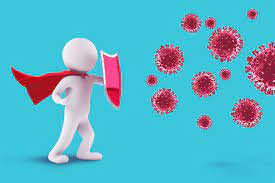